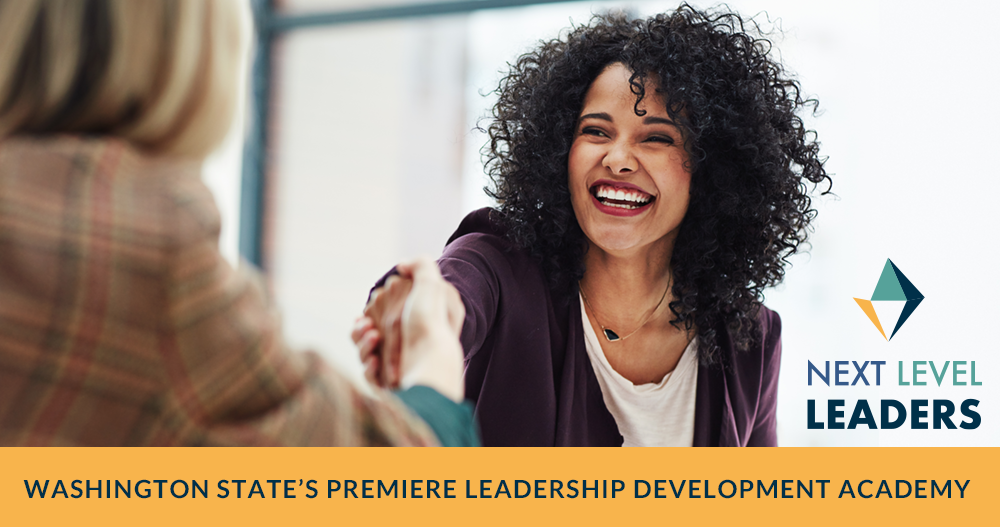 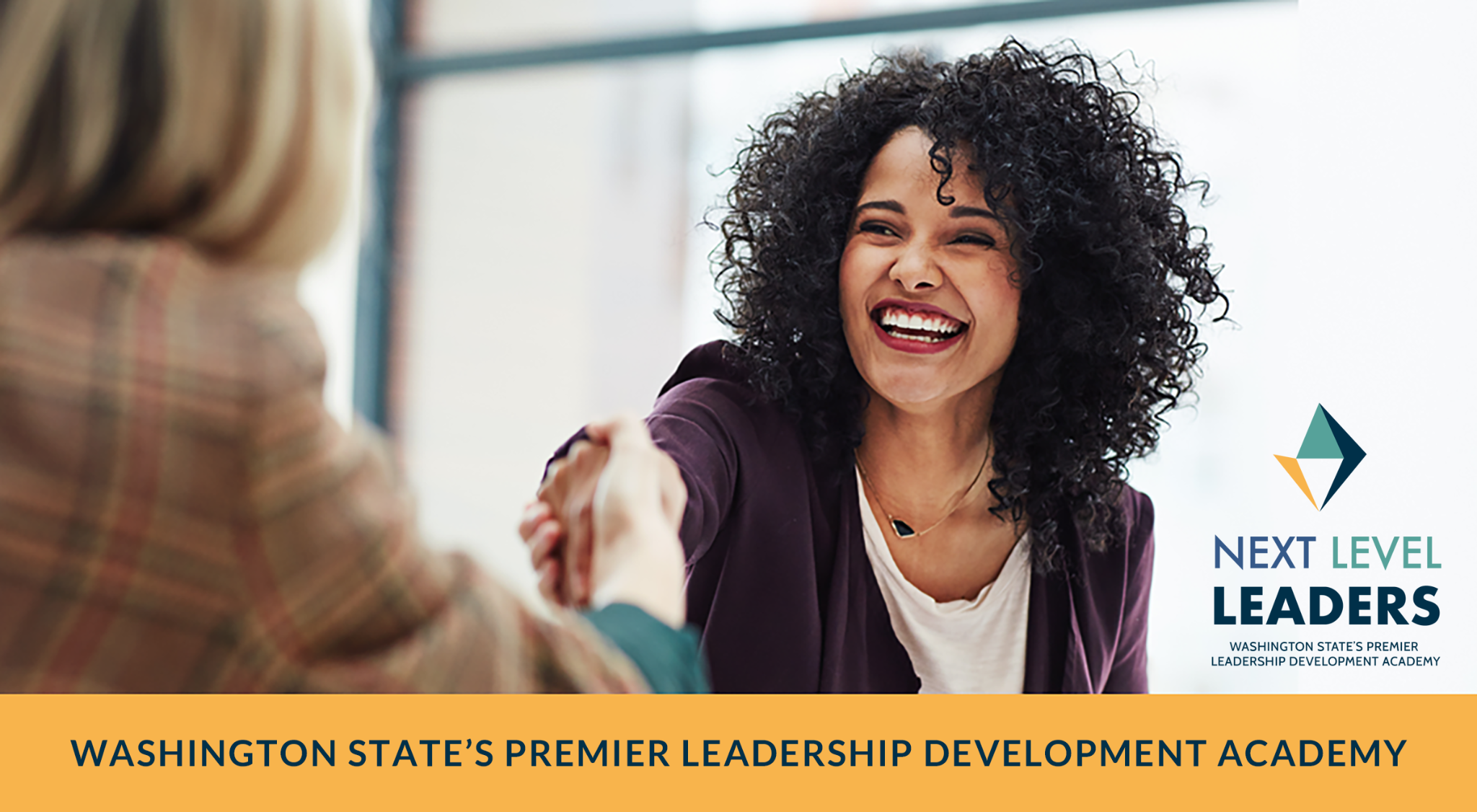 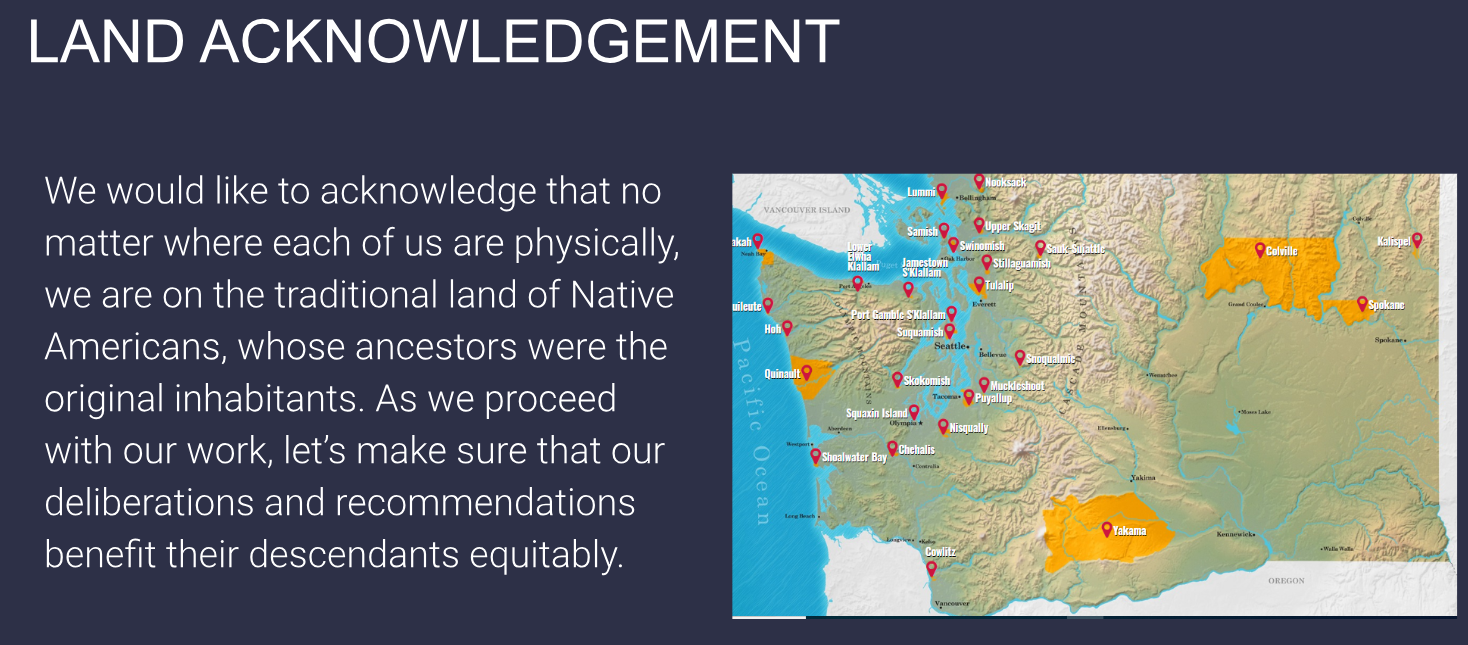 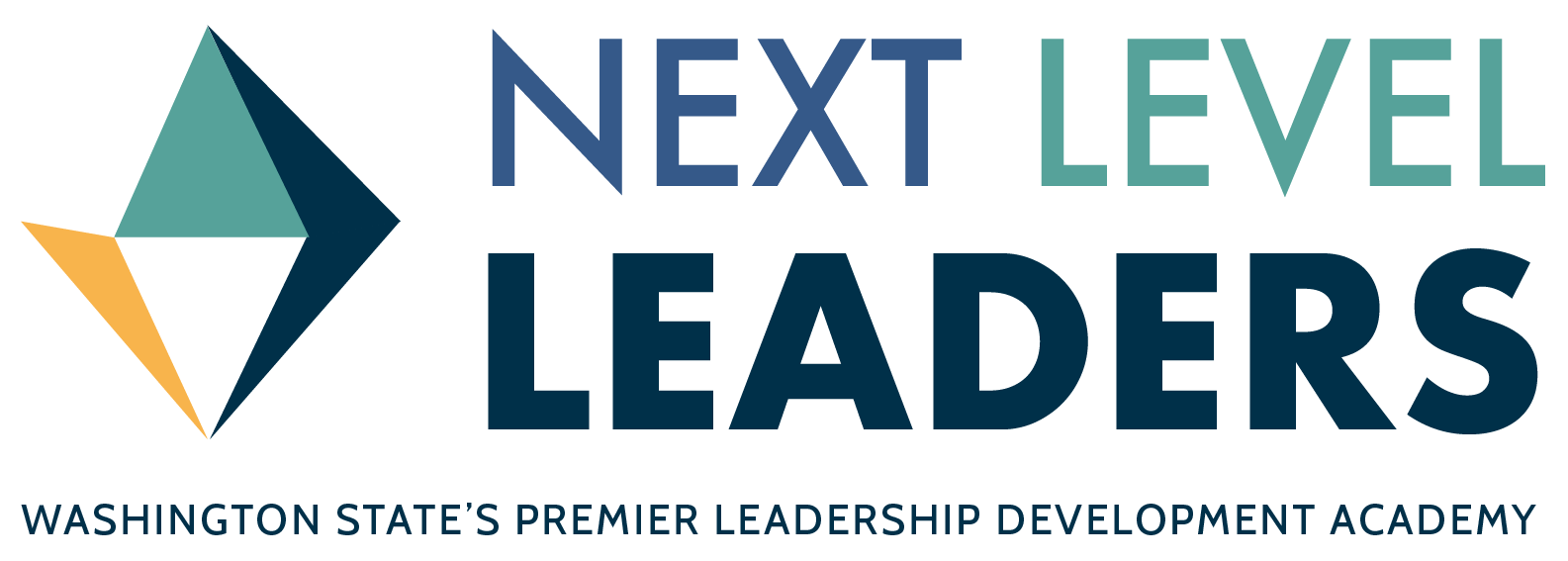 To review:
In our last session:
articulate ways to increase meaningful student involvement in initiatives in your school/district. 

identify ways that collaborative inquiry can be a powerful design for professional learning.

brainstorm solutions to challenges of implementation.
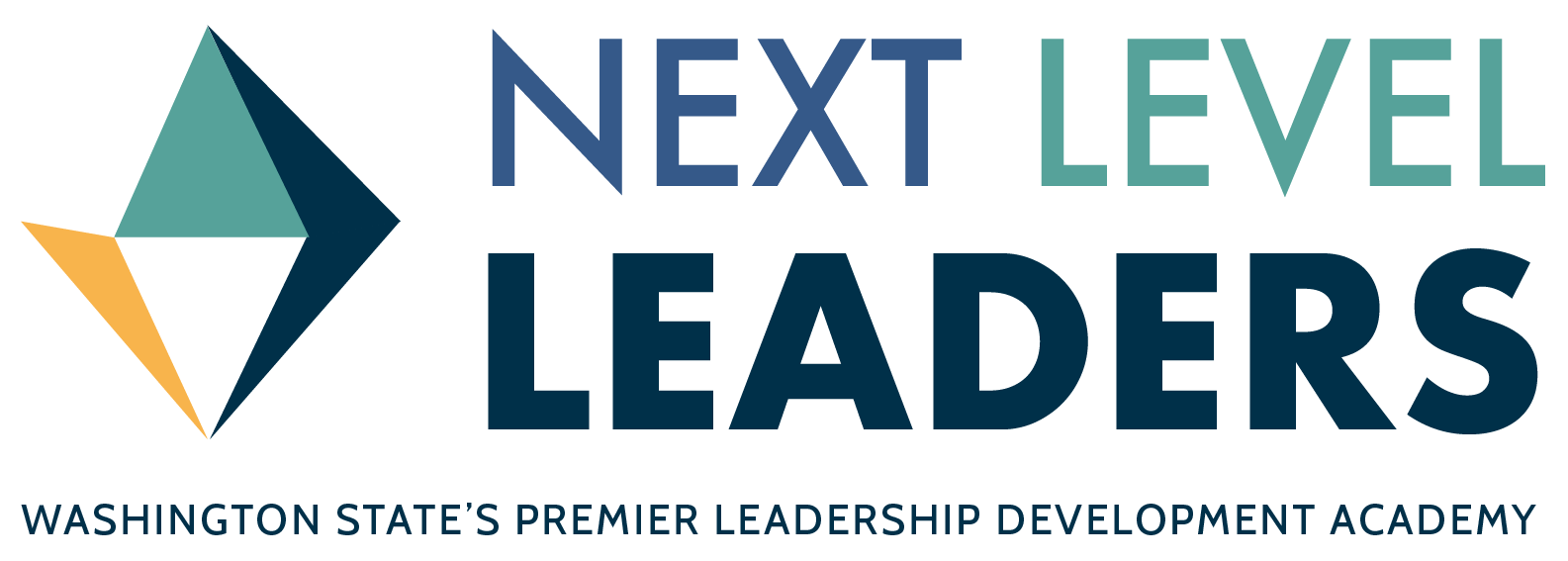 [Speaker Notes: Ladder of student involvement
Challenge Protocol
Seeking questions vs. answers….]
Ladder of Student Involvement
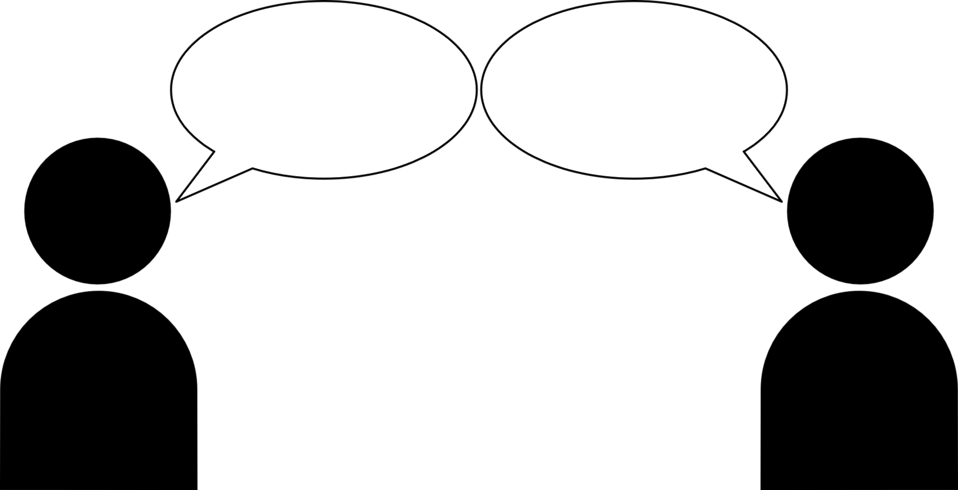 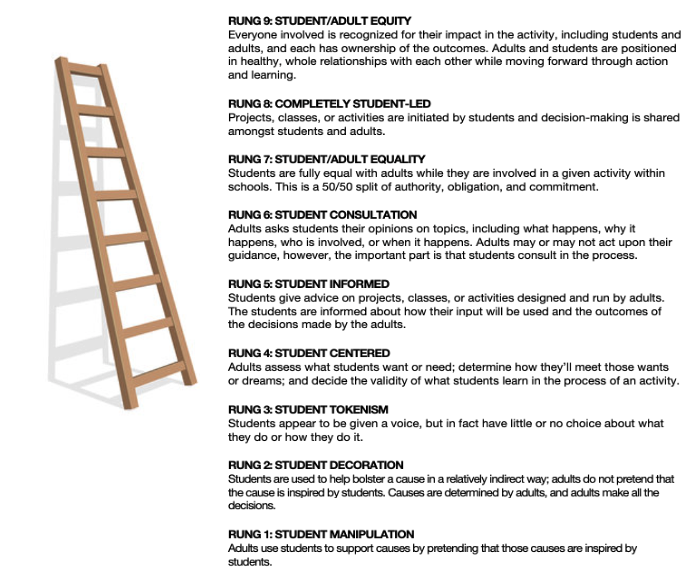 How have you used the ladder of 
student involvement?
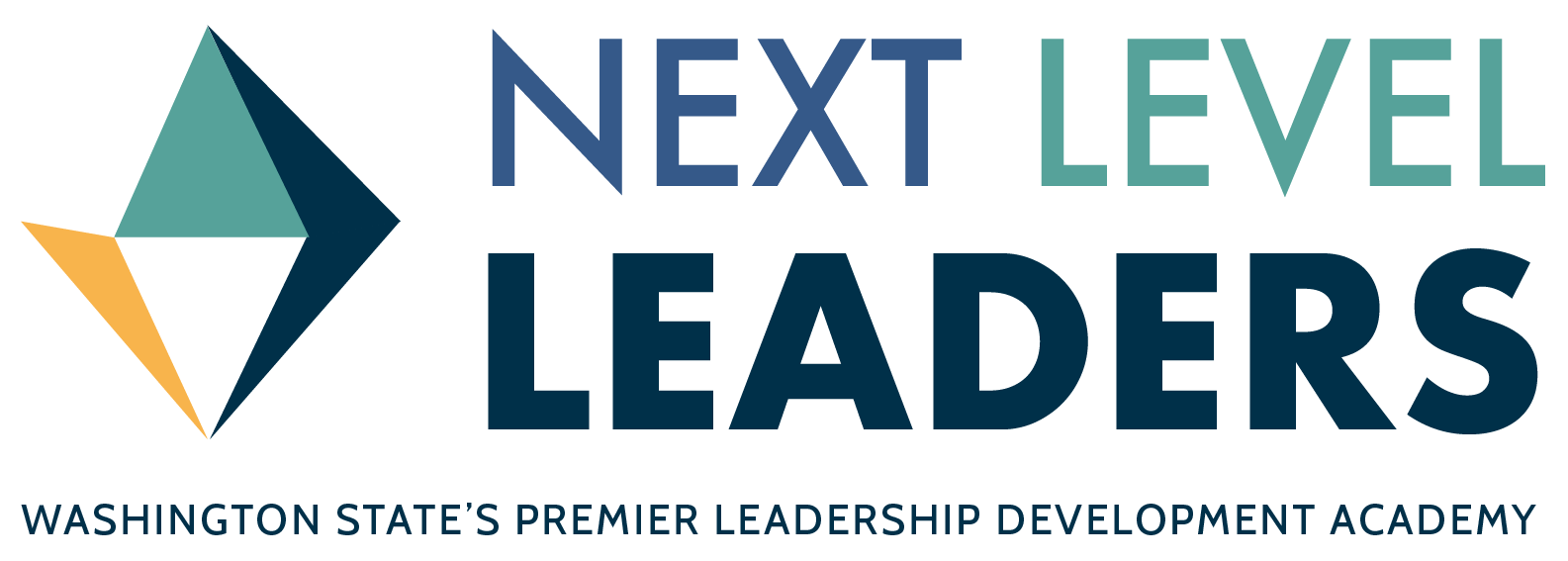 Challenge Protocol Debrief
What about the protocol was the most challenging for you?

What about the protocol was the most helpful for you? 

How might you use this protocol in the future?
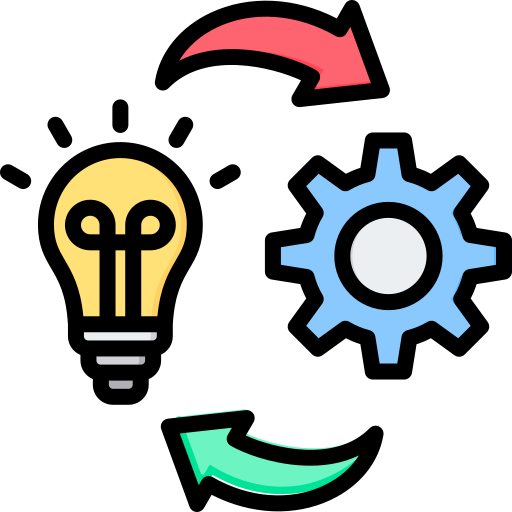 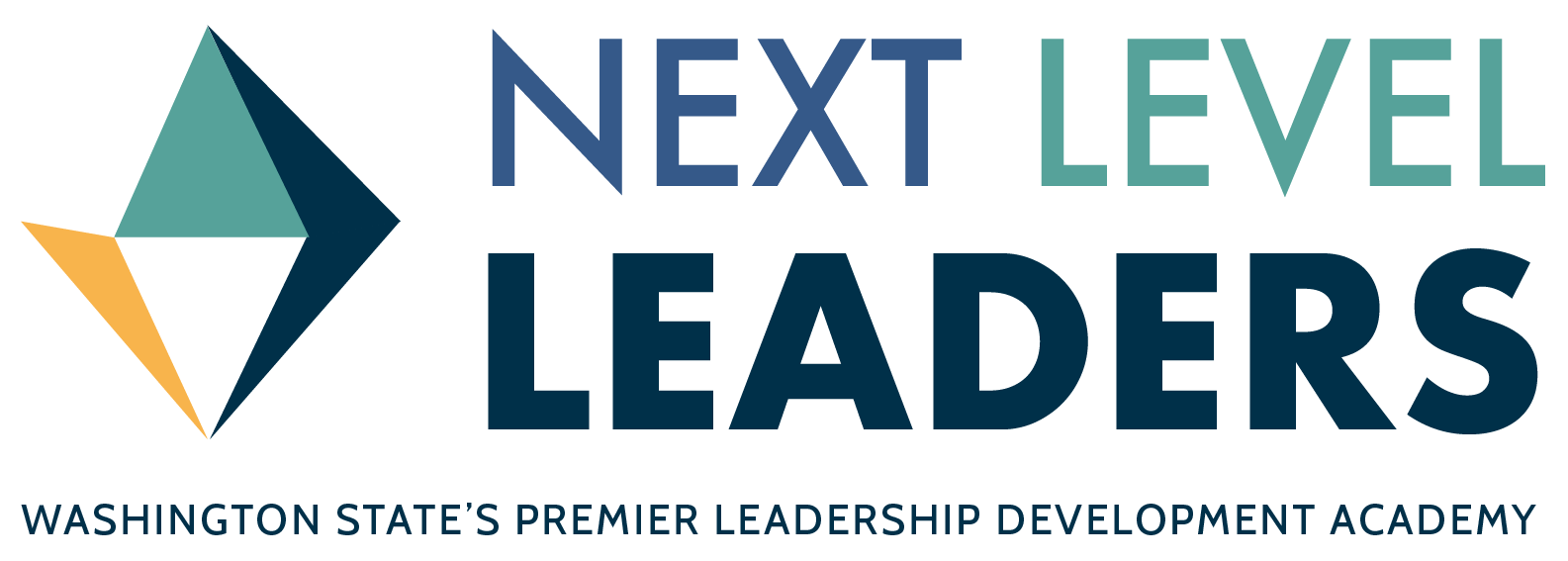 Question - Storming?
“Question-storming”—brainstorming for questions rather than answers—is now a creativity technique.
Arnaud Chevallier, Frédéric Dalsace, and Jean-Louis Barsoux
The Art of Asking Smarter Questions. Harvard Business Review.
Learning Intentions
Today, we are continuing to learn:

to apply what we’ve learned in our leadership practice. 

how collaborative inquiry can help with improvement efforts.
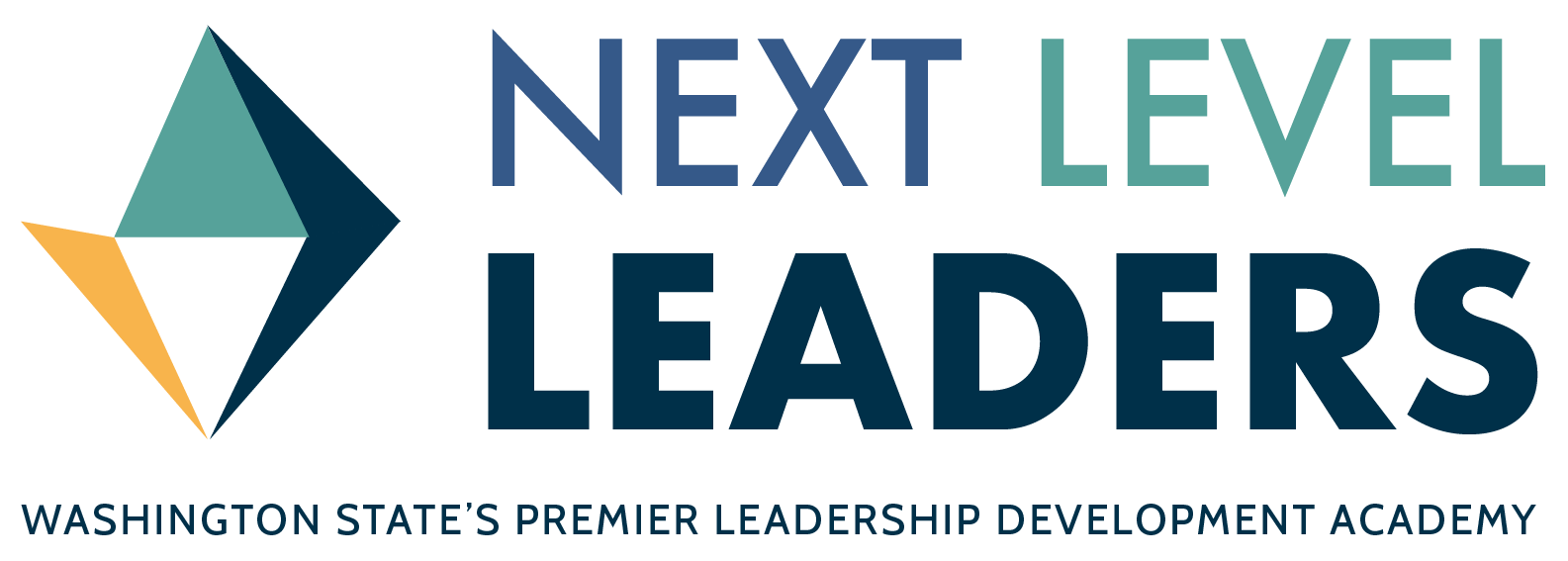 Success Criteria
By the end of this session, we will be able to:


identify ways that collaborative inquiry can be a powerful design for professional learning.

identify our next steps in our inquiry process.
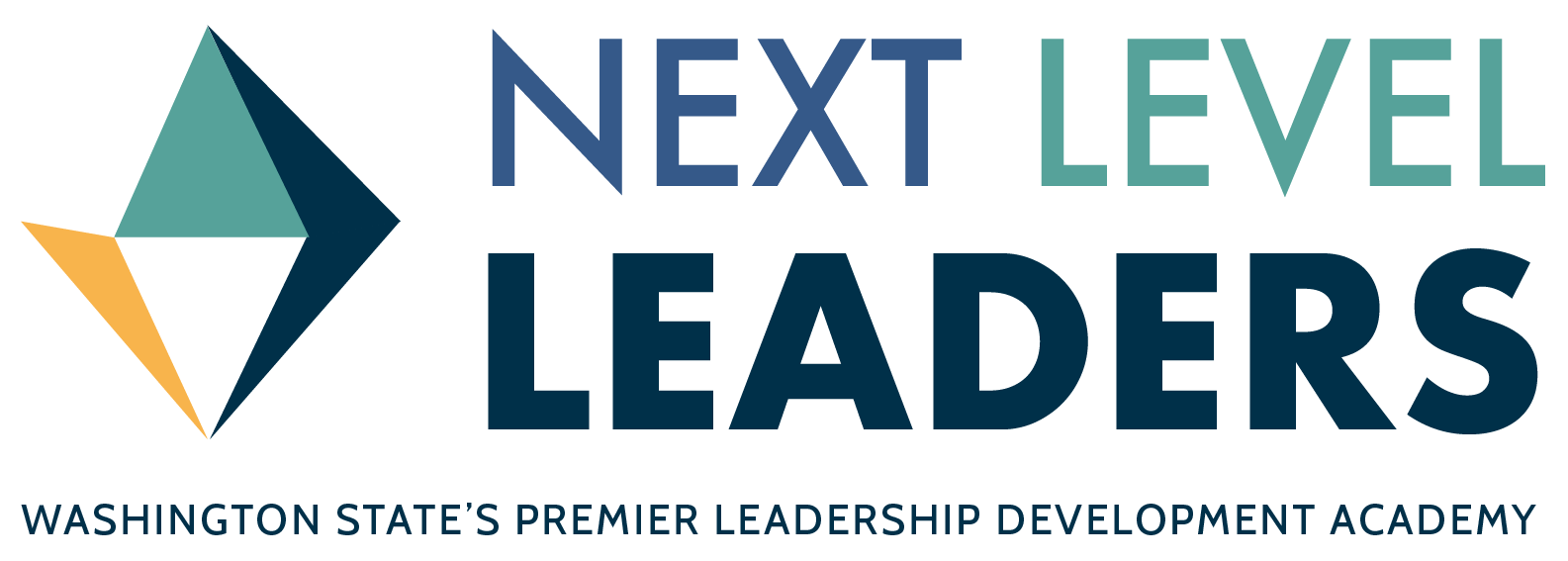 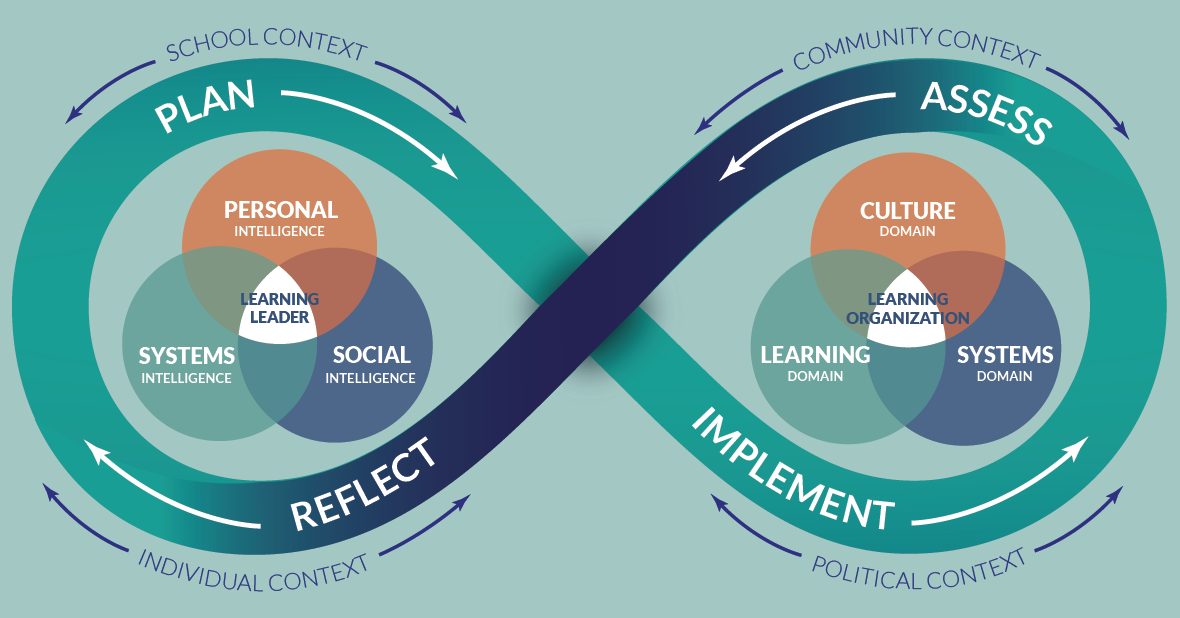 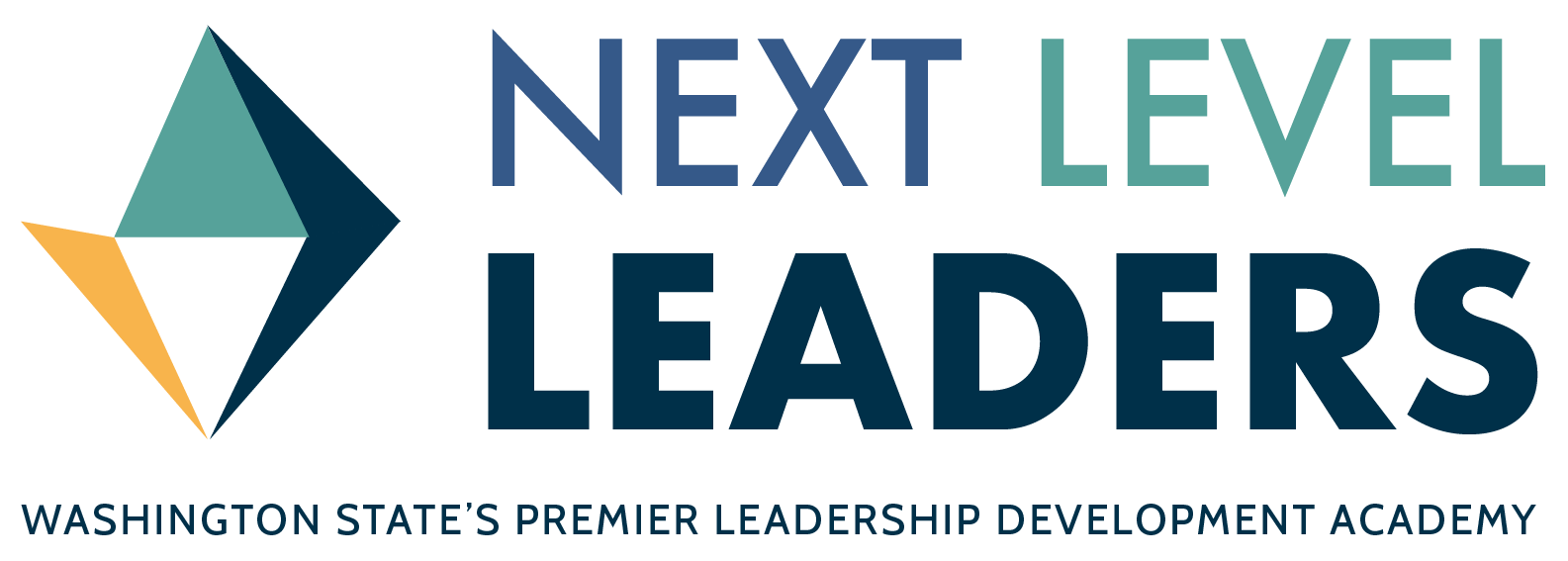 School Leader Paradigm
[Speaker Notes: Jenni]
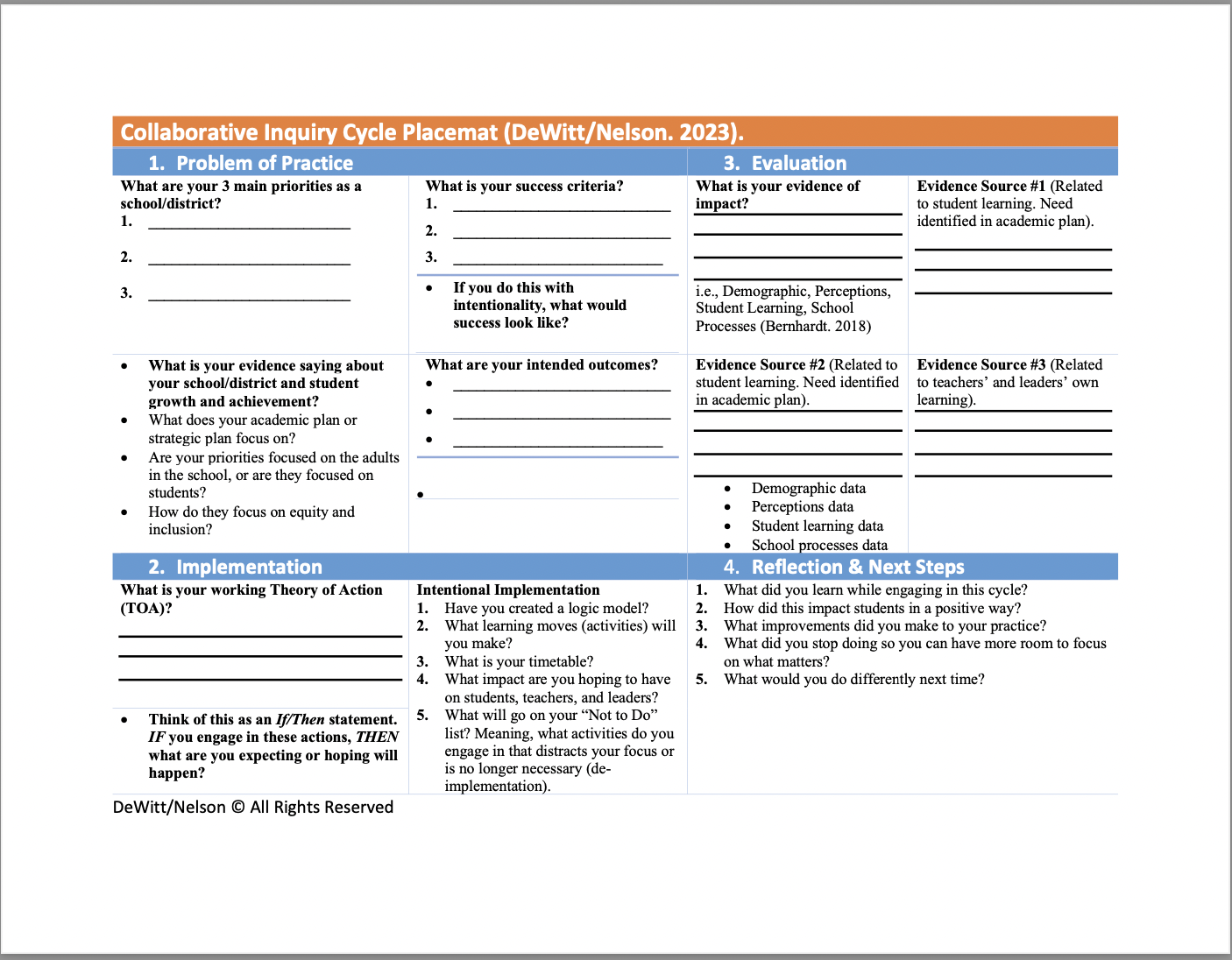 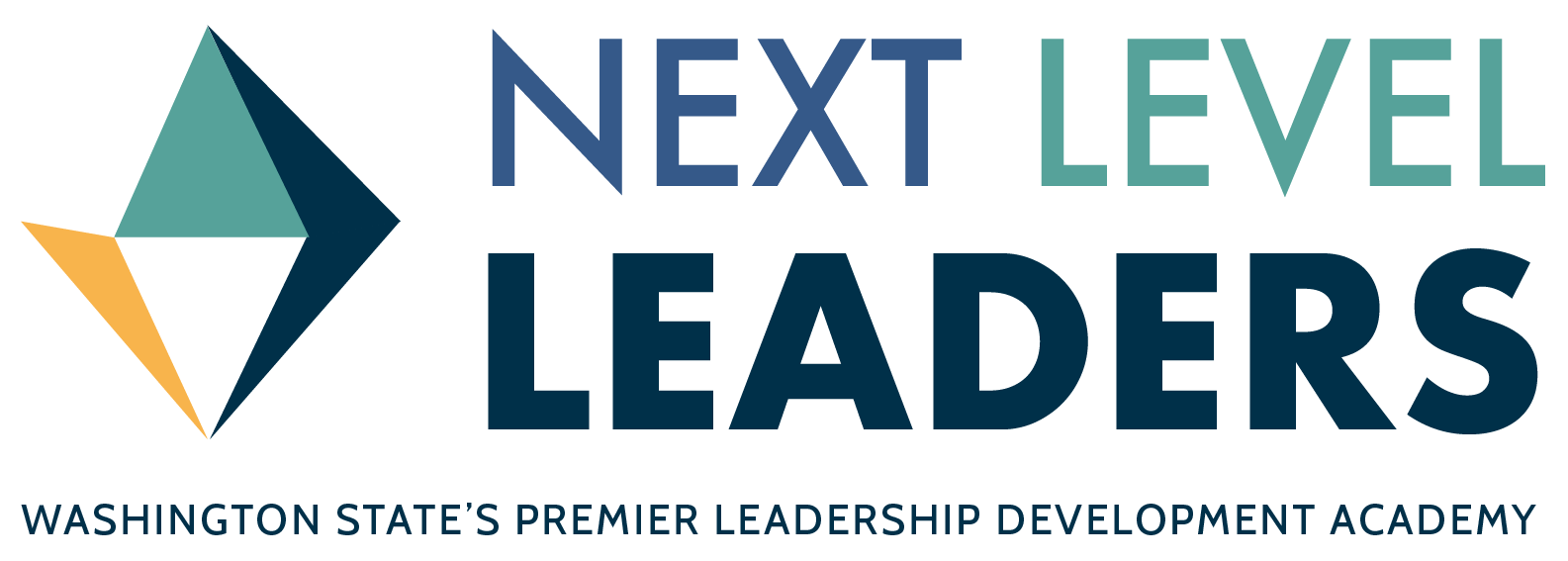 Collaborative Inquiry
Hearing about others’ inquiries makes you consider new ideas both for yourself and for your district. 

Documenting your own learning (placemat) helps you understand what this process is like for others. 

Relationships don’t need to come before the work begins; they can develop as you do the work. 

Learning with an ‘outside’ critical friend can be an important part of the learning experience.
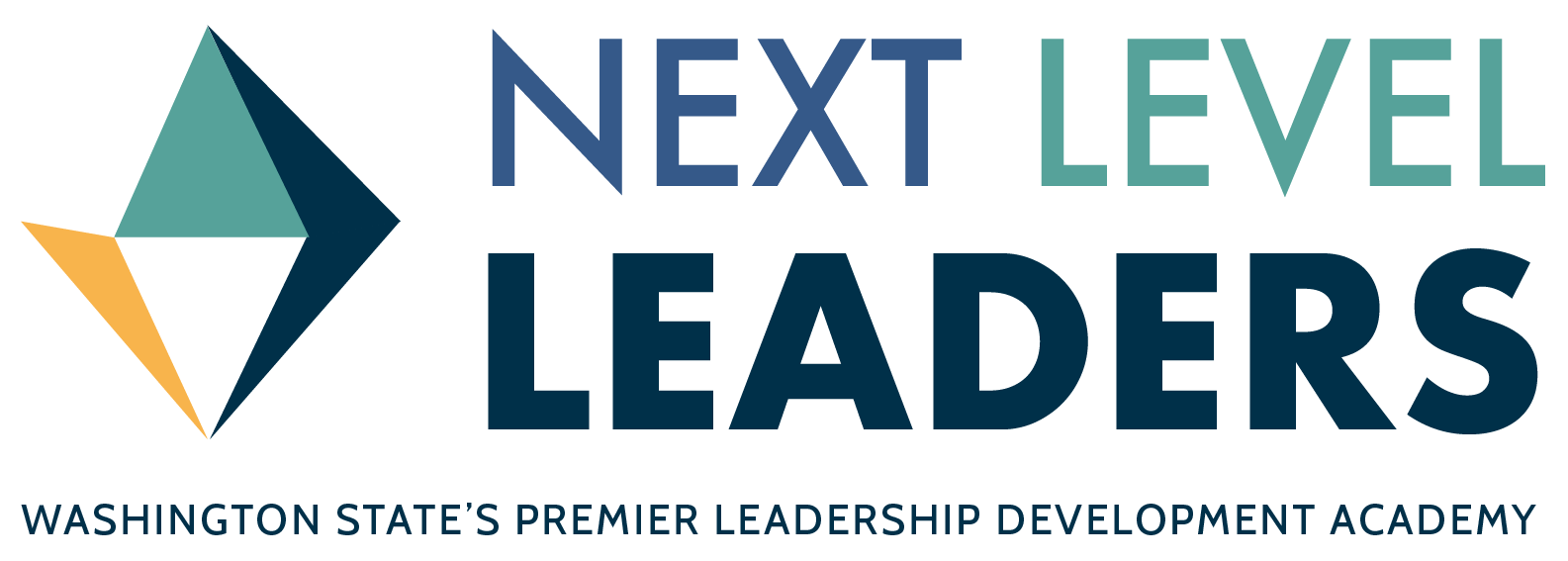 Katz, S. (2015). What Are We Learning About Supervisory Officer Learning?
Ontario Public Supervisory Officers Association
What Are We Learning?
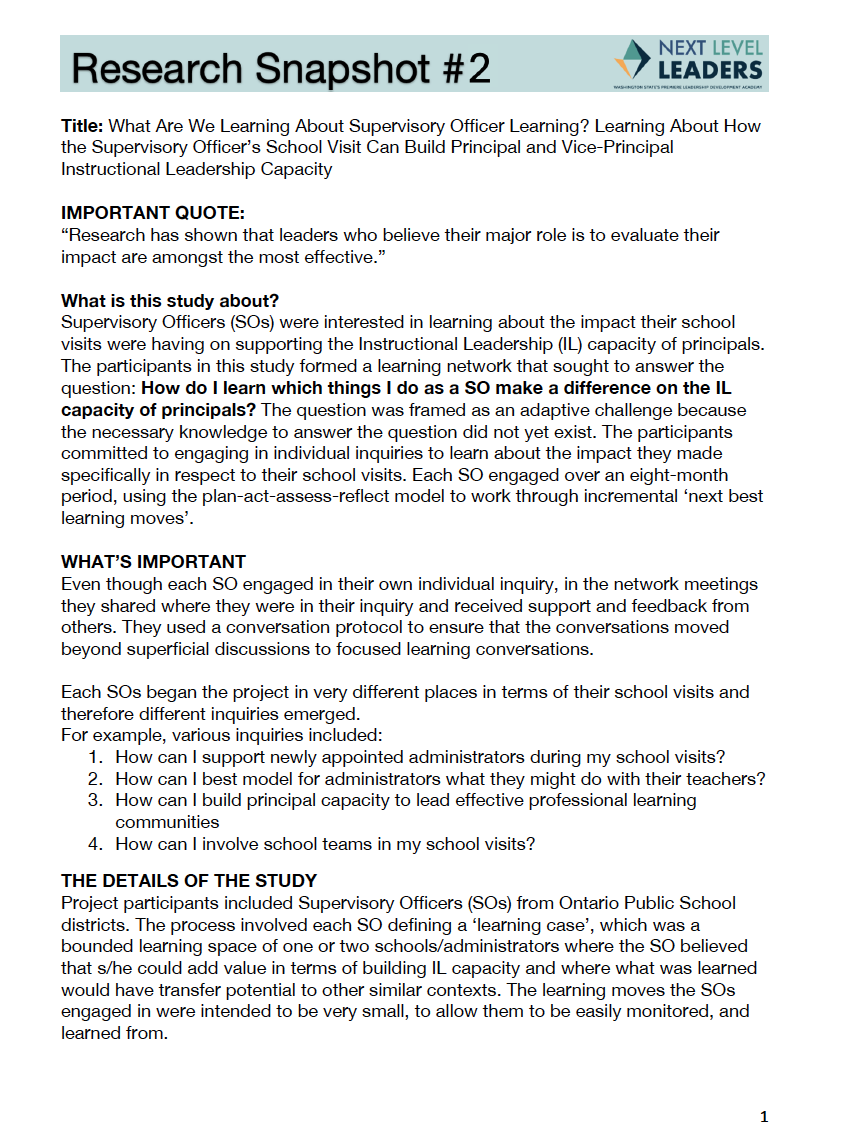 As you read the article code the text:

I = Interesting to me
C = Connections to my experience
Q= Questions that come to mind
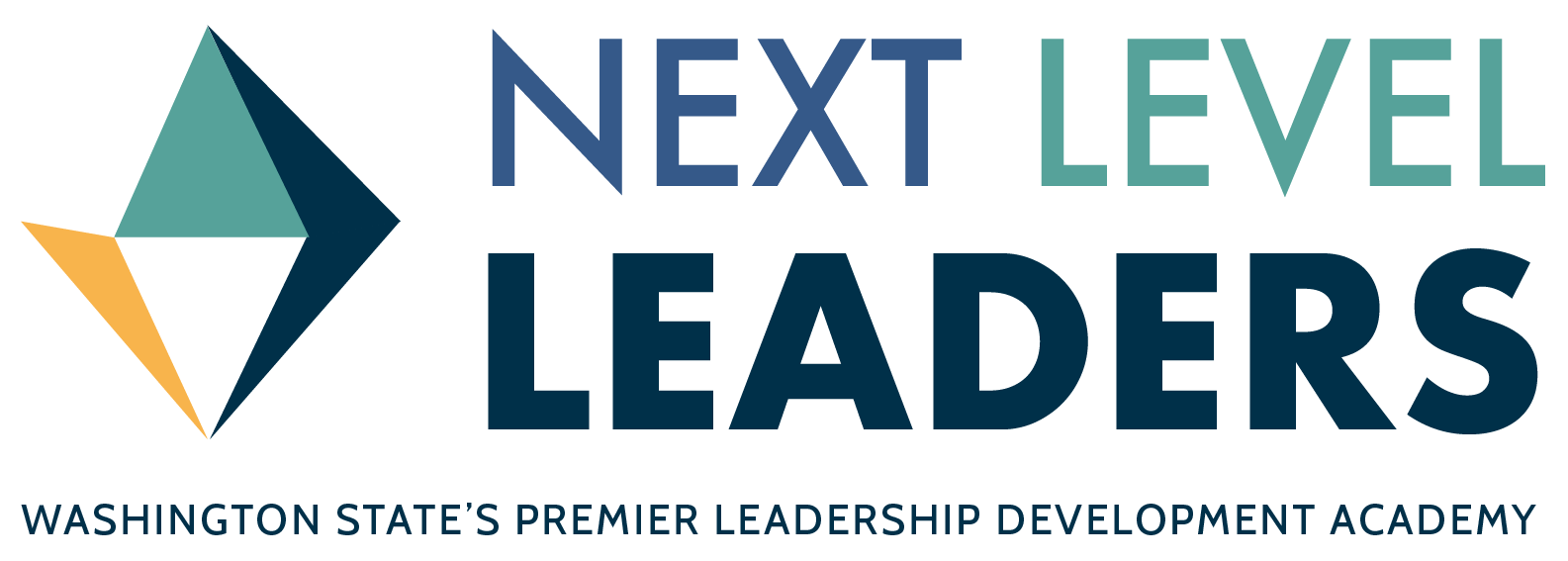 Katz, S. (2015). What Are We Learning About Supervisory Officer Learning?
Ontario Public Supervisory Officers Association
What Are We Learning?
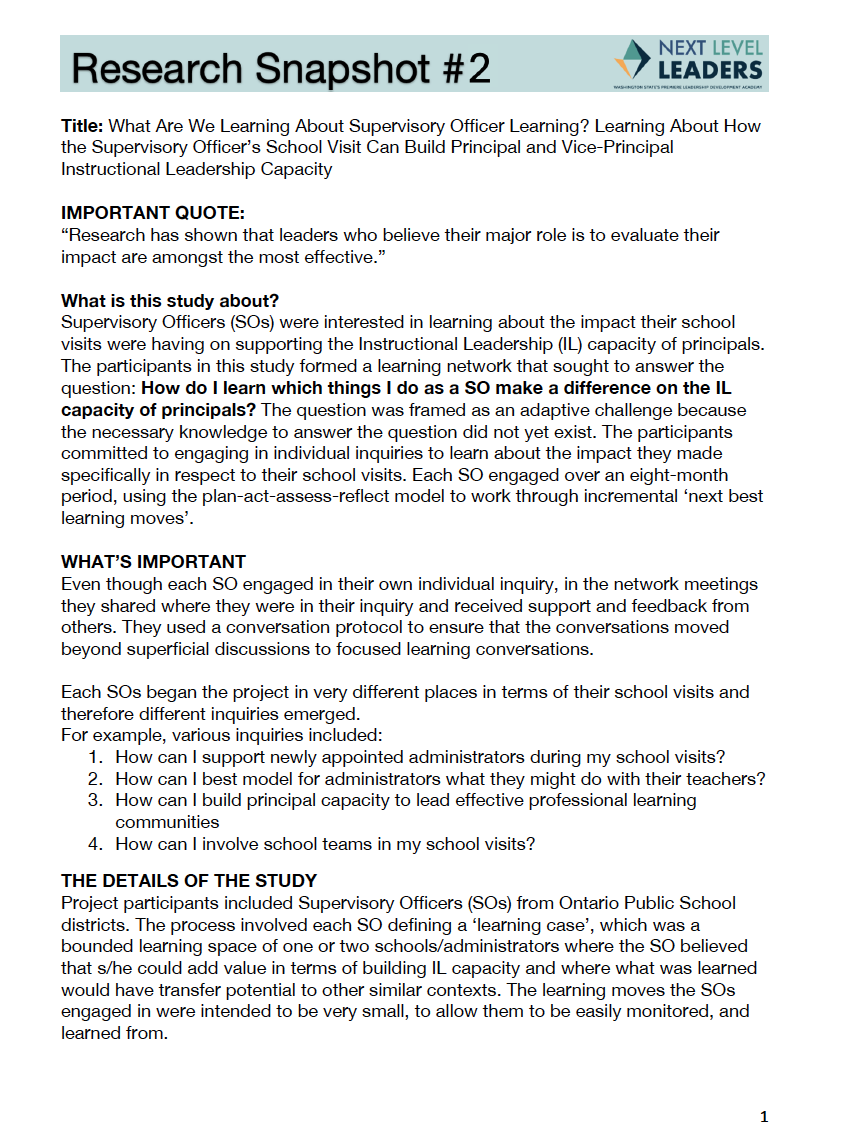 In small groups discuss: 

What did you find interesting? 
What connections did you make toyour own experience?
What questions came to mind?
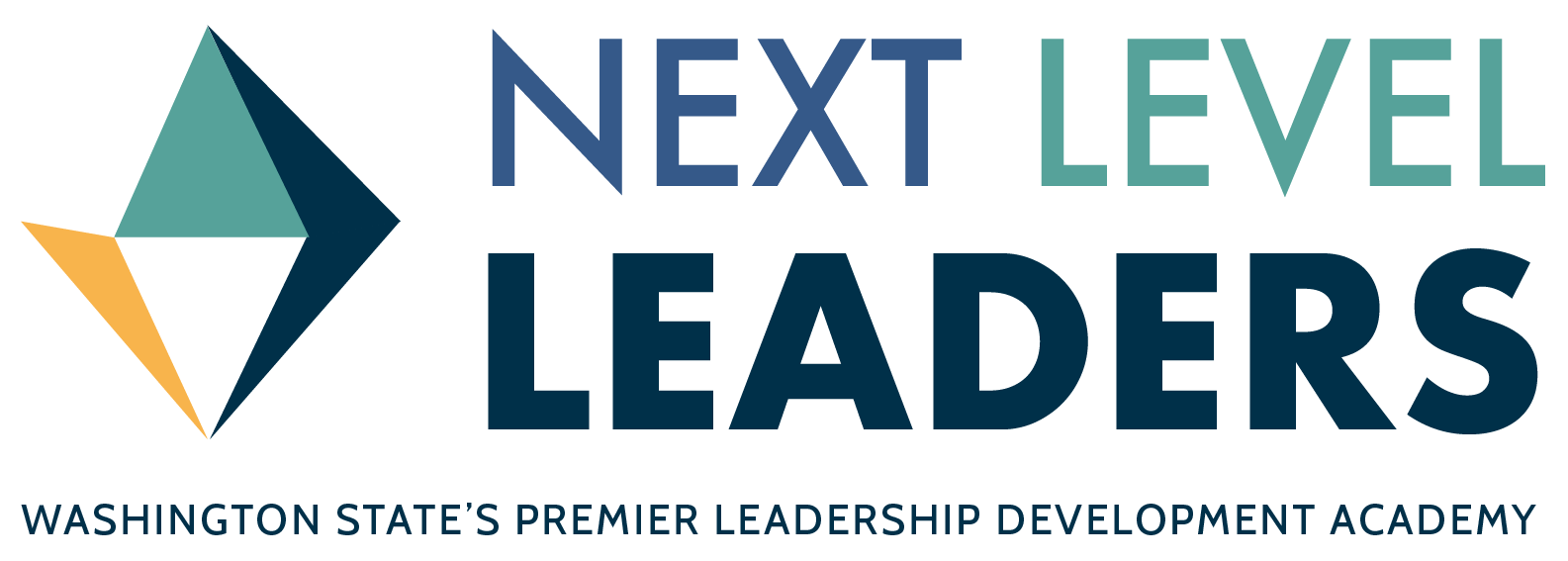 Katz, S. (2015). What Are We Learning About Supervisory Officer Learning?
Ontario Public Supervisory Officers Association
[Speaker Notes: Random groups of 3 - 9 min.
5 min. whole group share]
What Are We Learning?
How are the findings from this study’s Learning About the Process similar or different from what you’ve experienced as part of the Next Level Leaders Network?
What promising leadership practices resonate with you? Why?
How does the template for inquiry (Figure 1) help you in thinking about your leadership ‘moves’ and what you might learn FROM them and ABOUT them as you support teachers in improving teaching and learning?
How do you learn which things you do as a school leader make a difference on the instructional capacity of teachers?
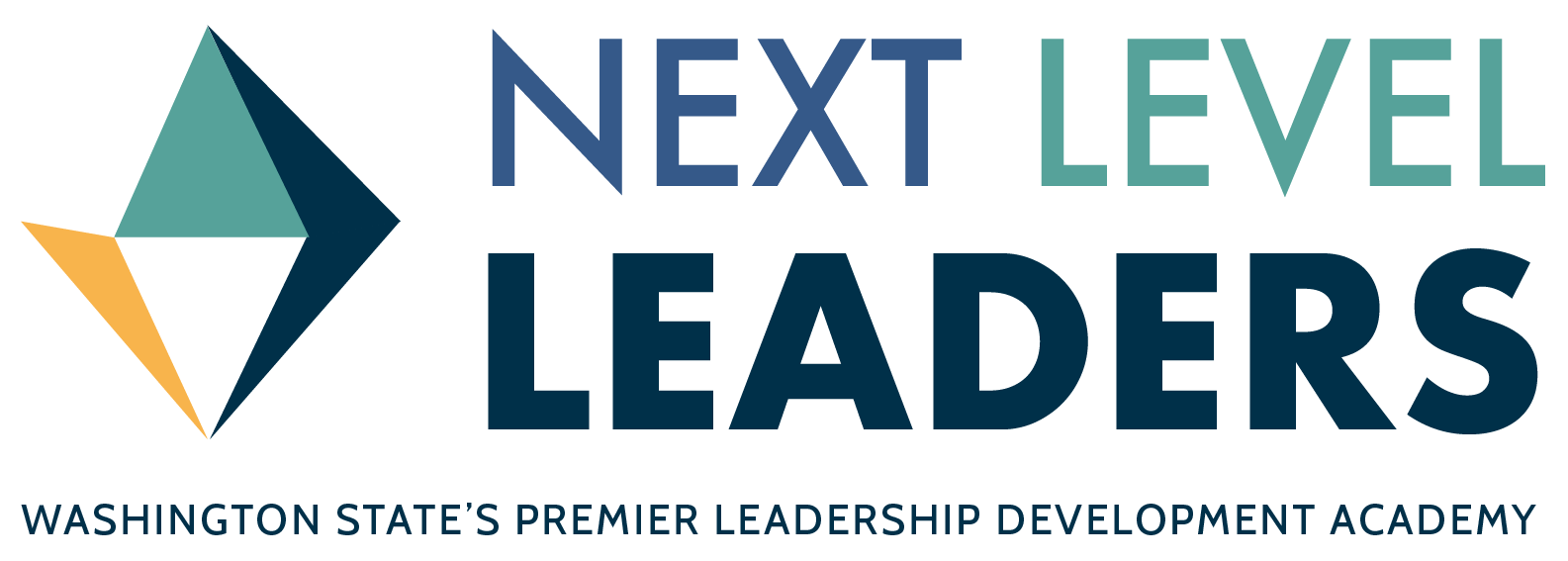 Katz, S. (2015). What Are We Learning About Supervisory Officer Learning?
Ontario Public Supervisory Officers Association
[Speaker Notes: Same groups of 3 - 12 mins.]
Q & A
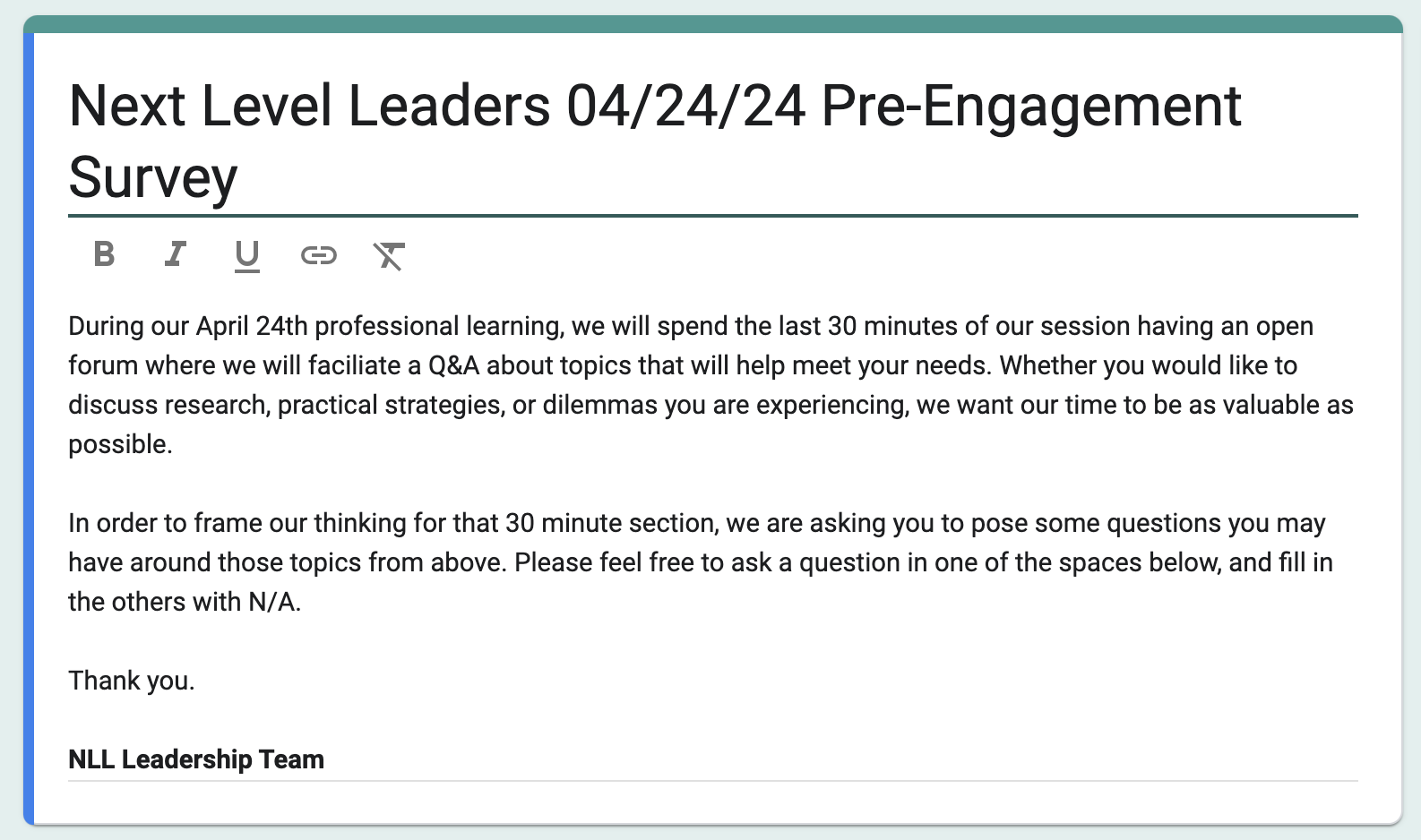 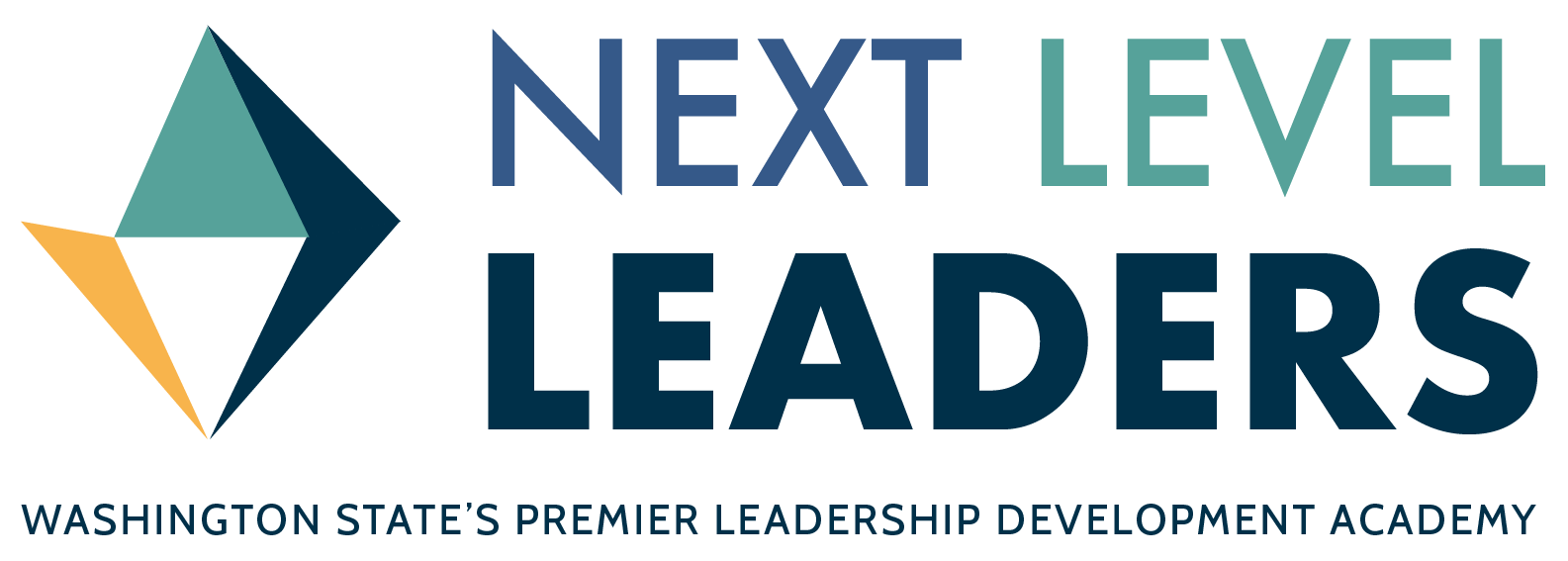 Q & A
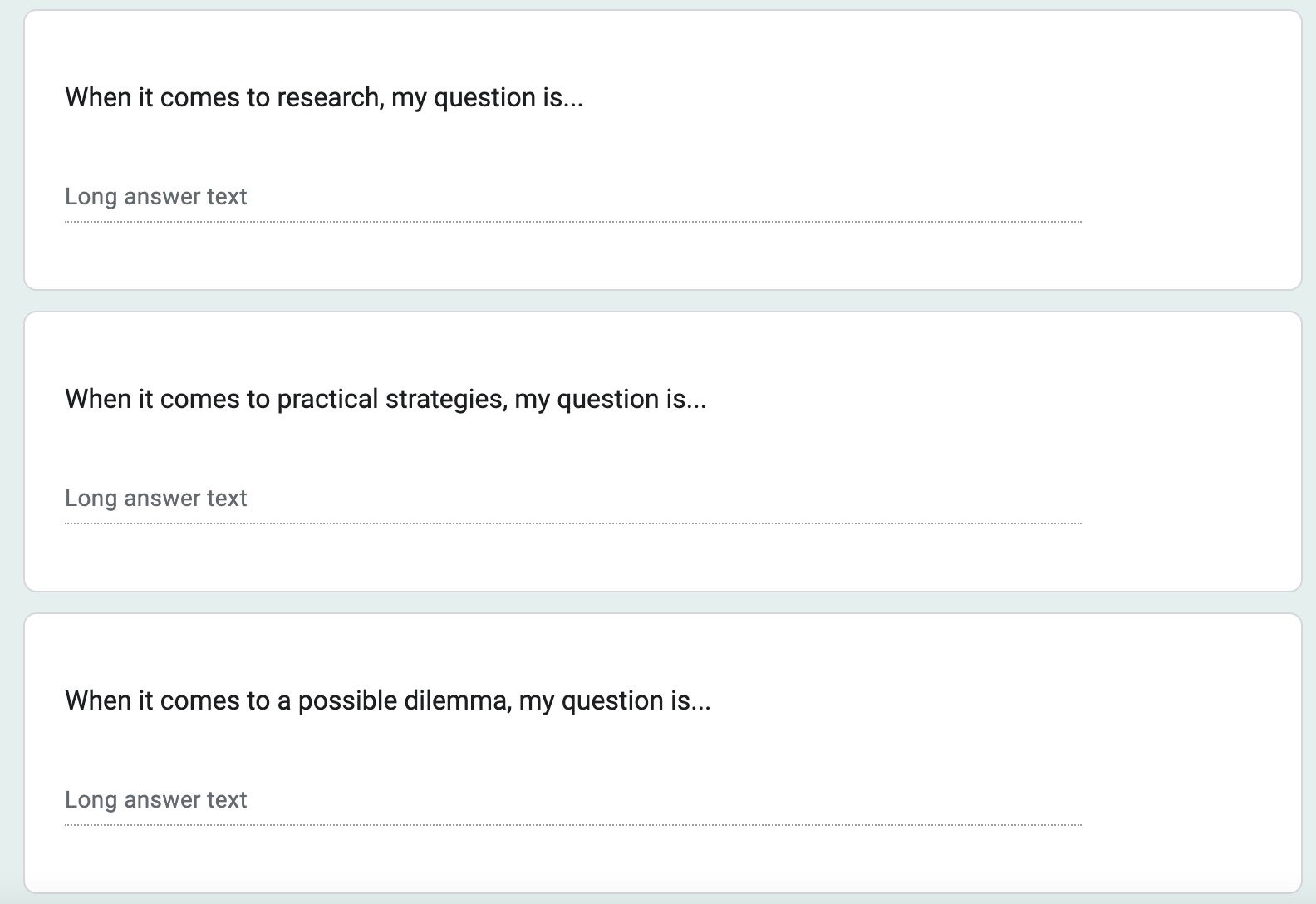 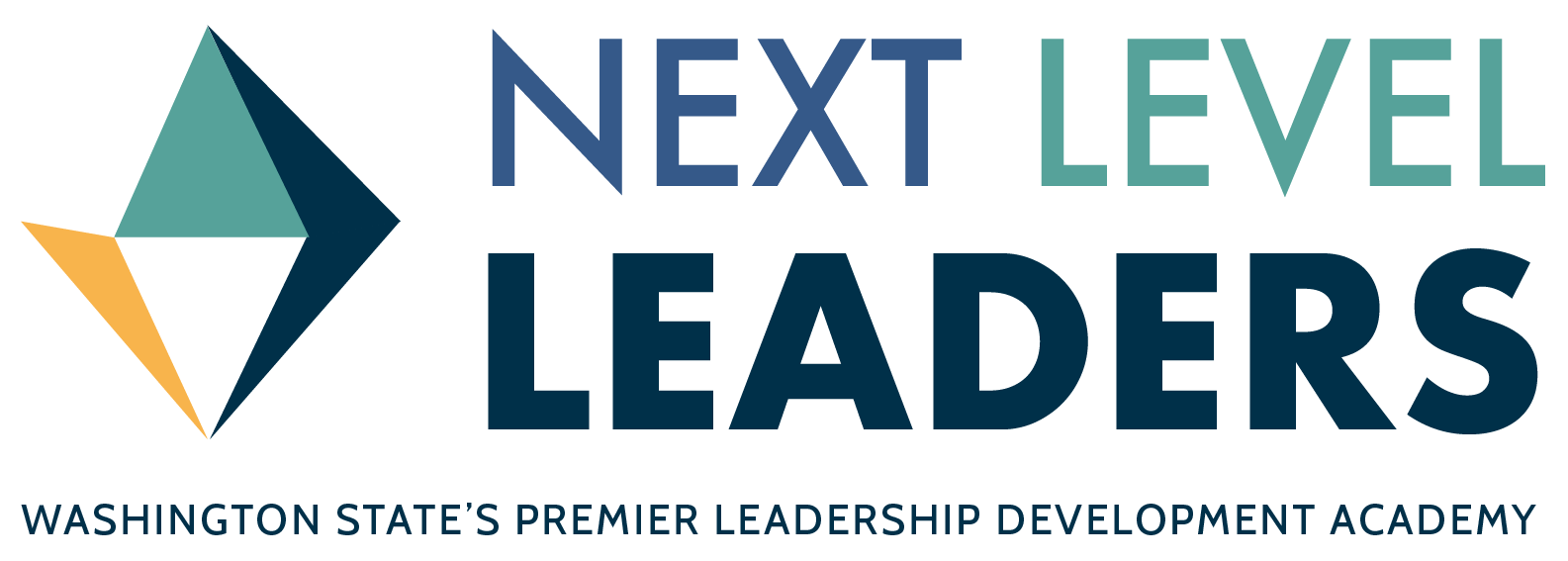 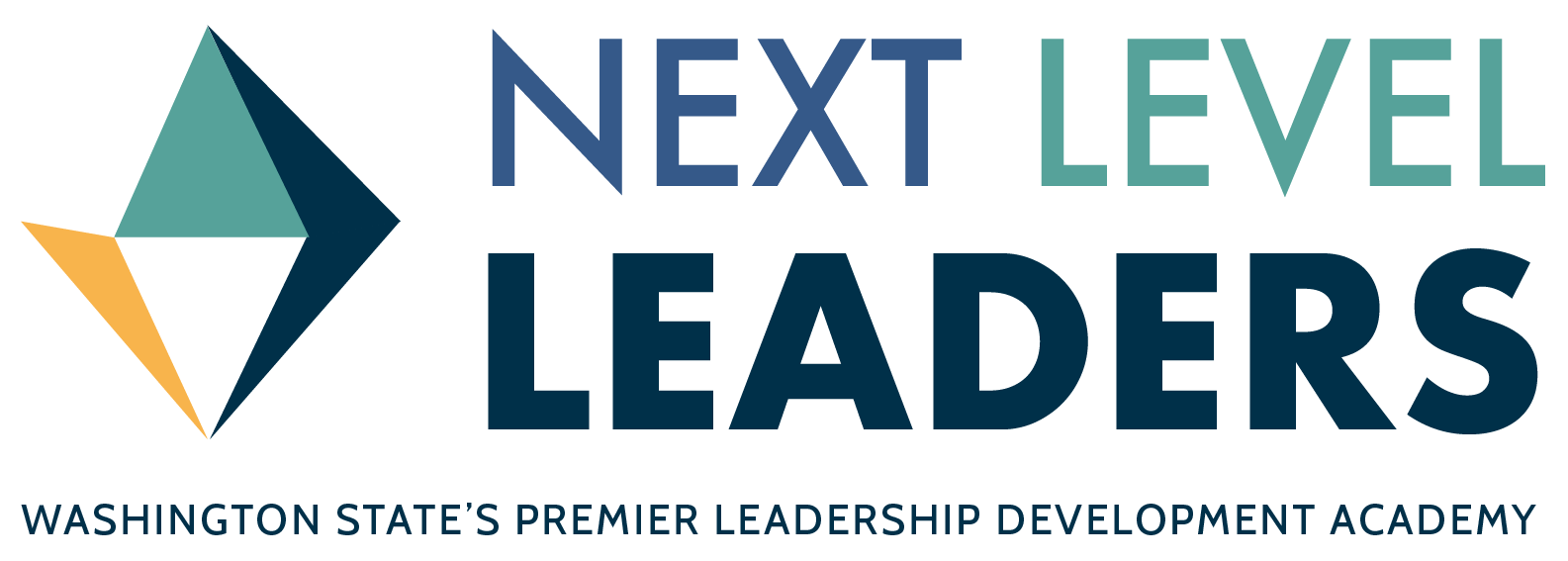 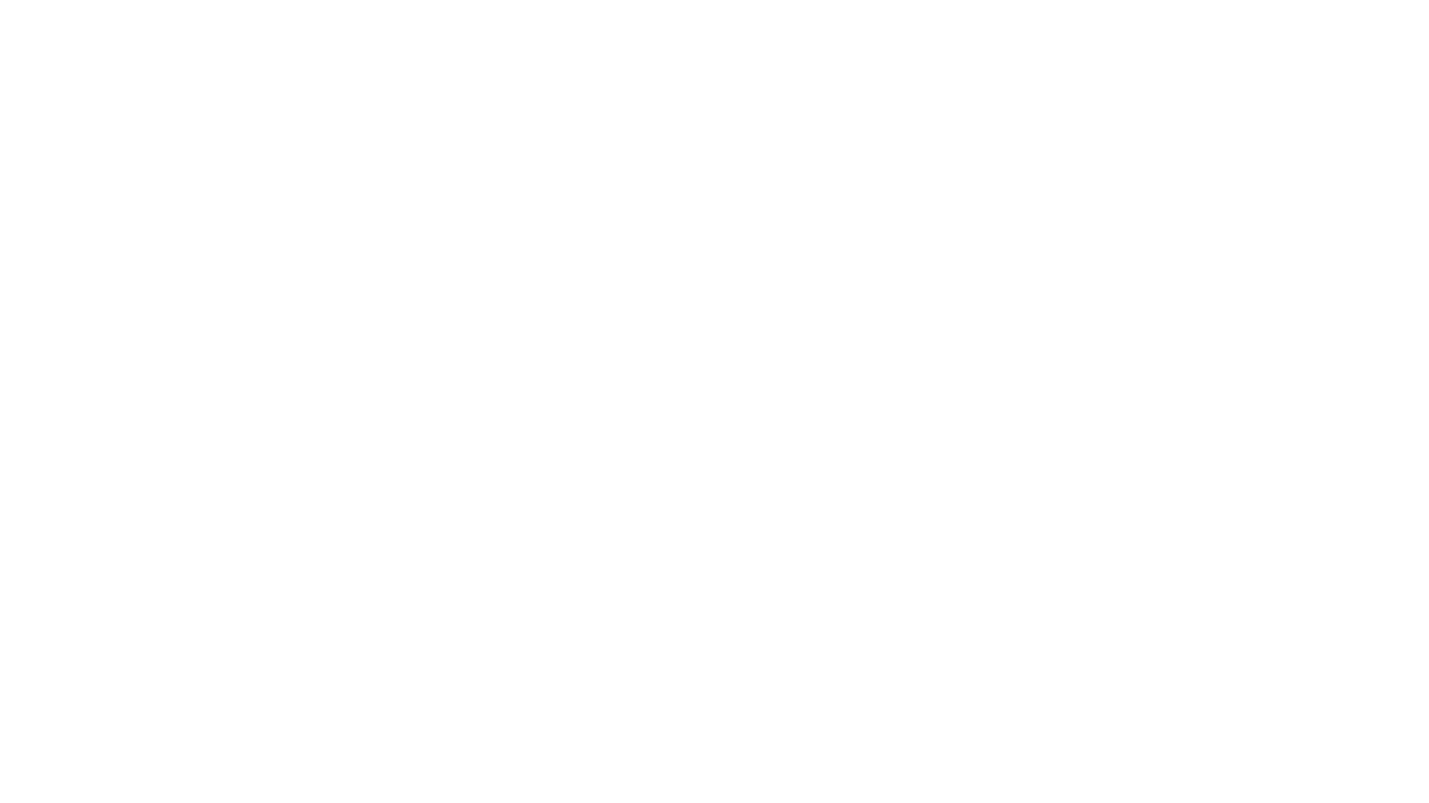 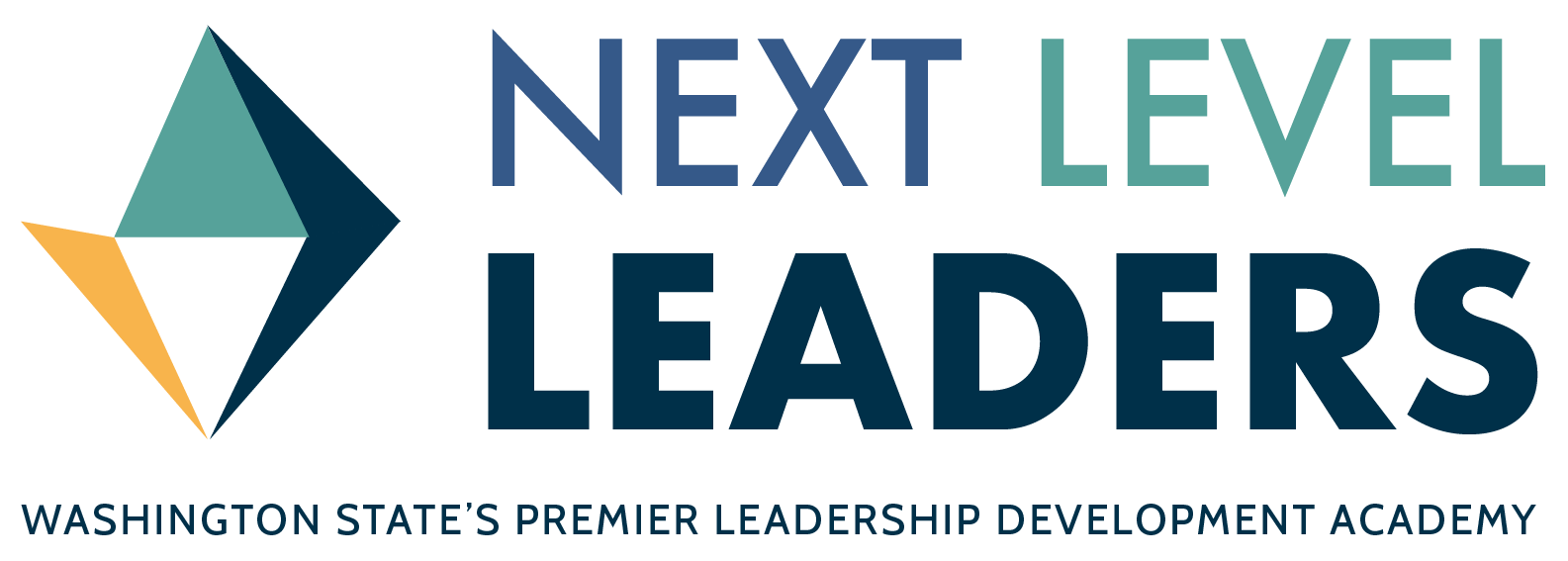 Questioning is a uniquely powerful tool for unlocking value in organizations: It spurs learning and the exchange of ideas, it fuels innovation and performance improvement, it builds rapport and trust among team members. And it can mitigate business risk by uncovering unforeseen pitfalls and hazards.
Wood-Brooks, A; John, Leslie, K. The Surprising Power of Questions. Harvard Business Review.
Question - Storming?
“Question-storming”—brainstorming for questions rather than answers—is now a creativity technique.
Arnaud Chevallier, Frédéric Dalsace, and Jean-Louis Barsoux
The Art of Asking Smarter Questions. Harvard Business Review.
Success Criteria
By the end of this session, we will be able to:


identify ways that collaborative inquiry can be a powerful design for professional learning.

identify our next steps in our inquiry process.
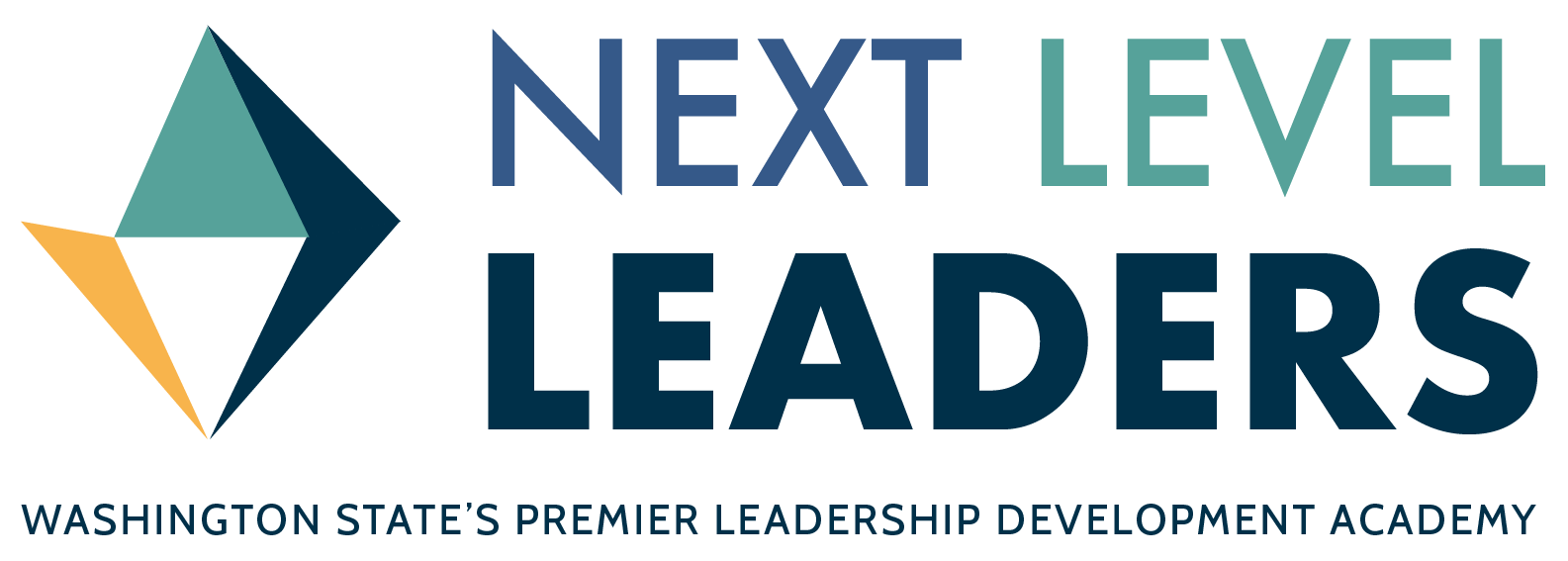 Feedback
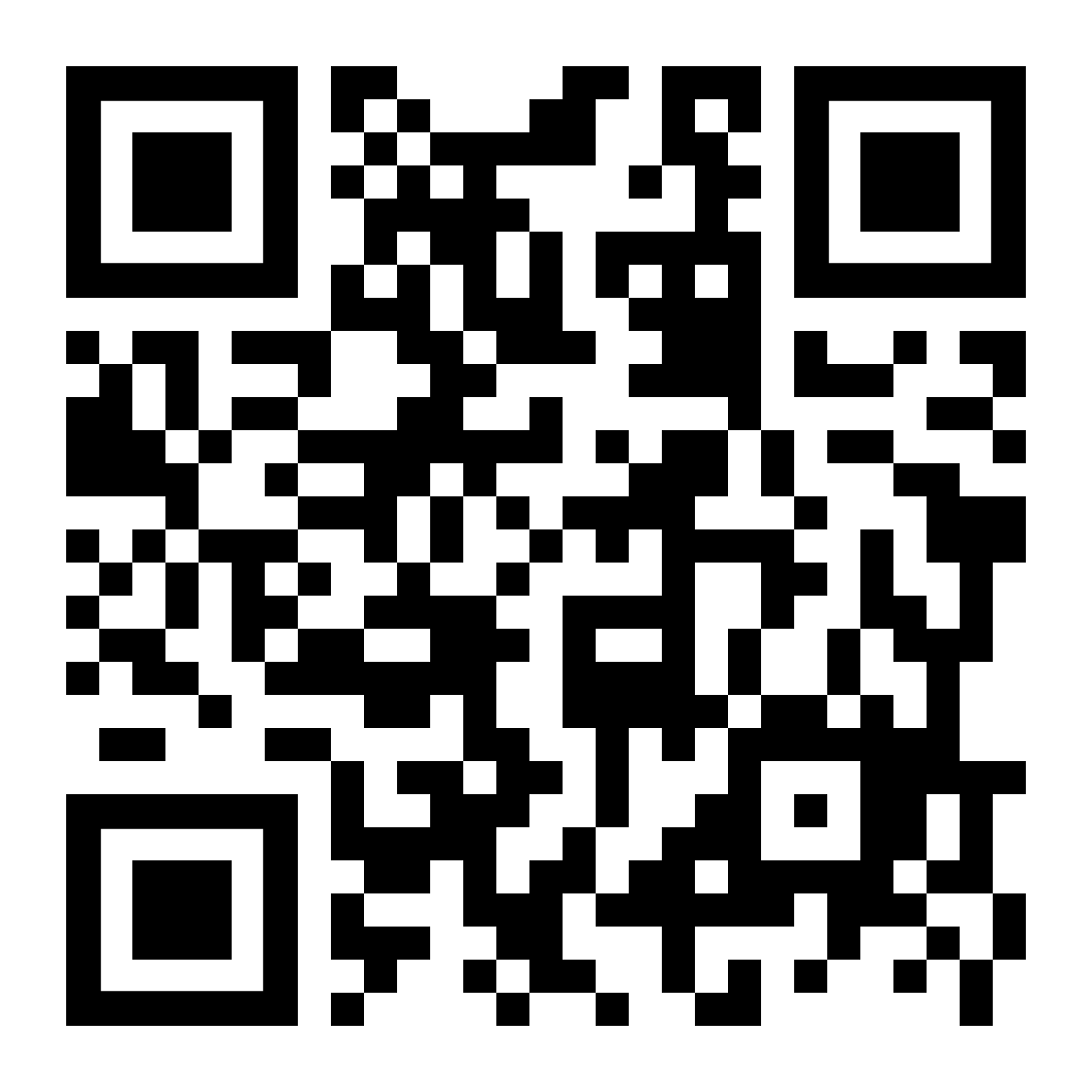 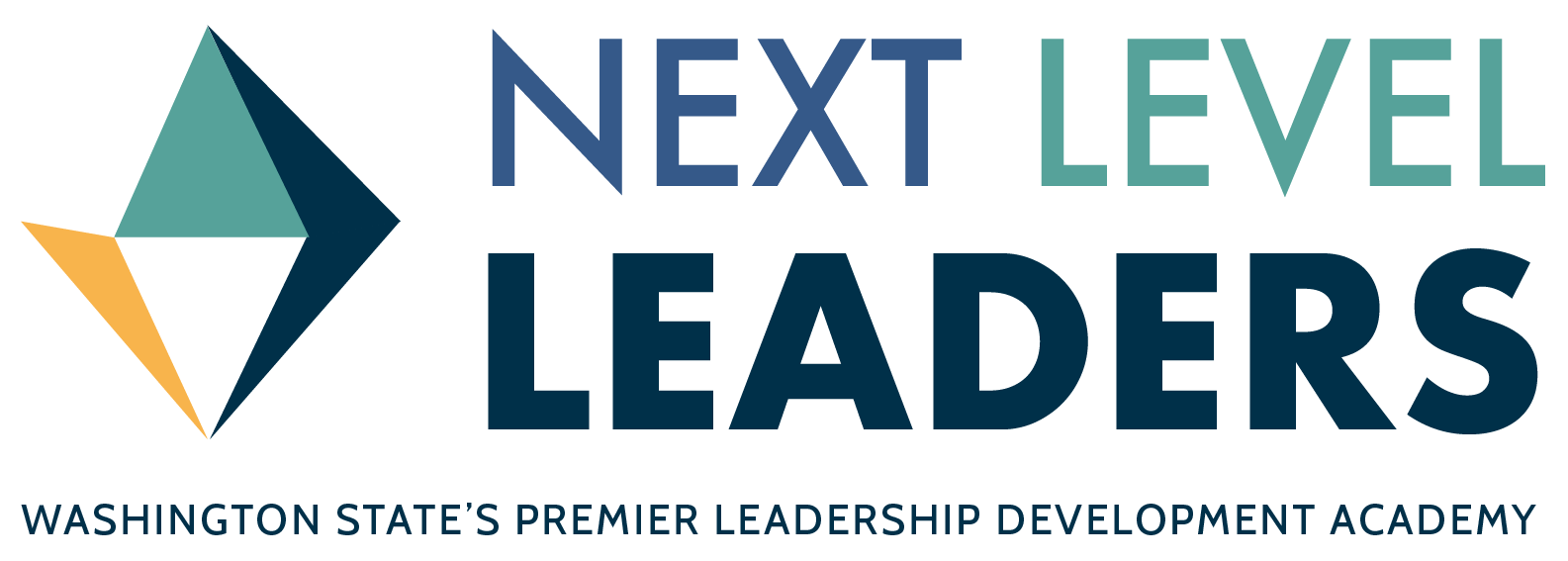 Until Next time…..and additional opportunities
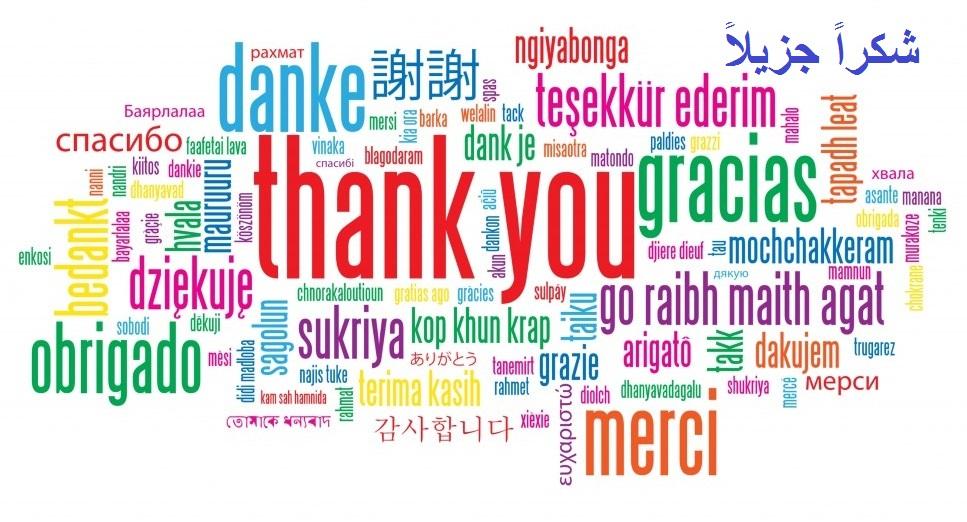 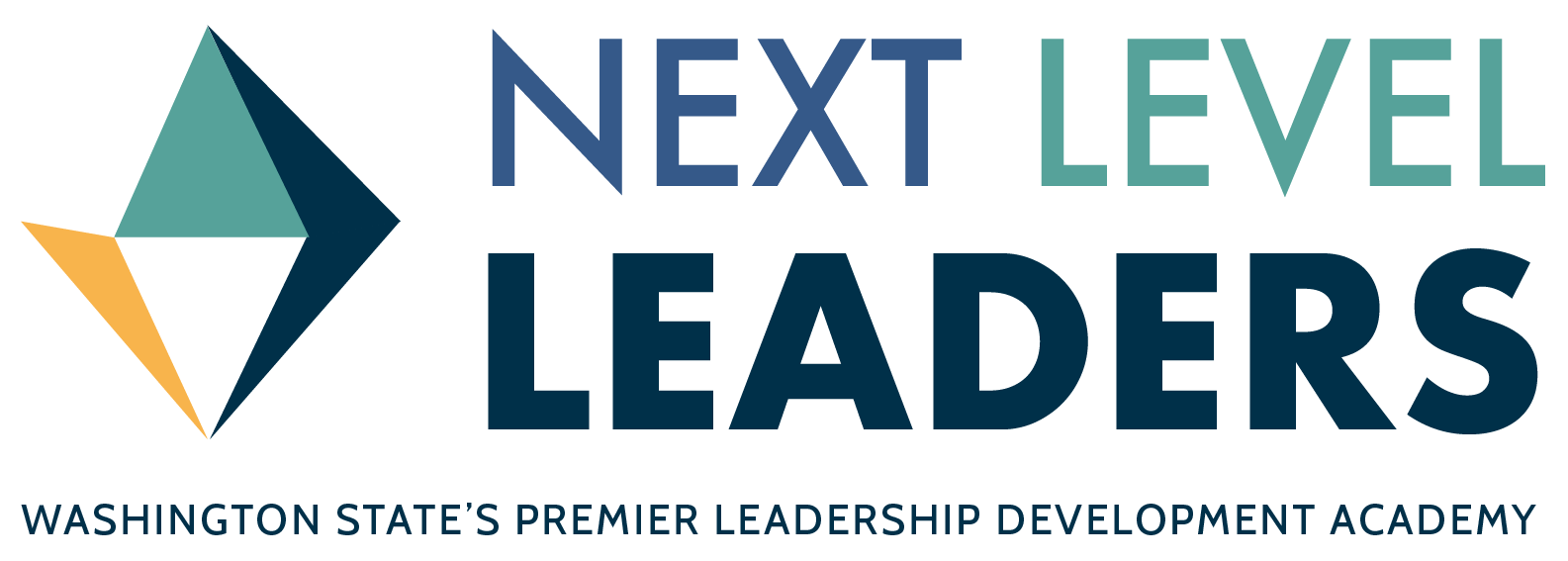 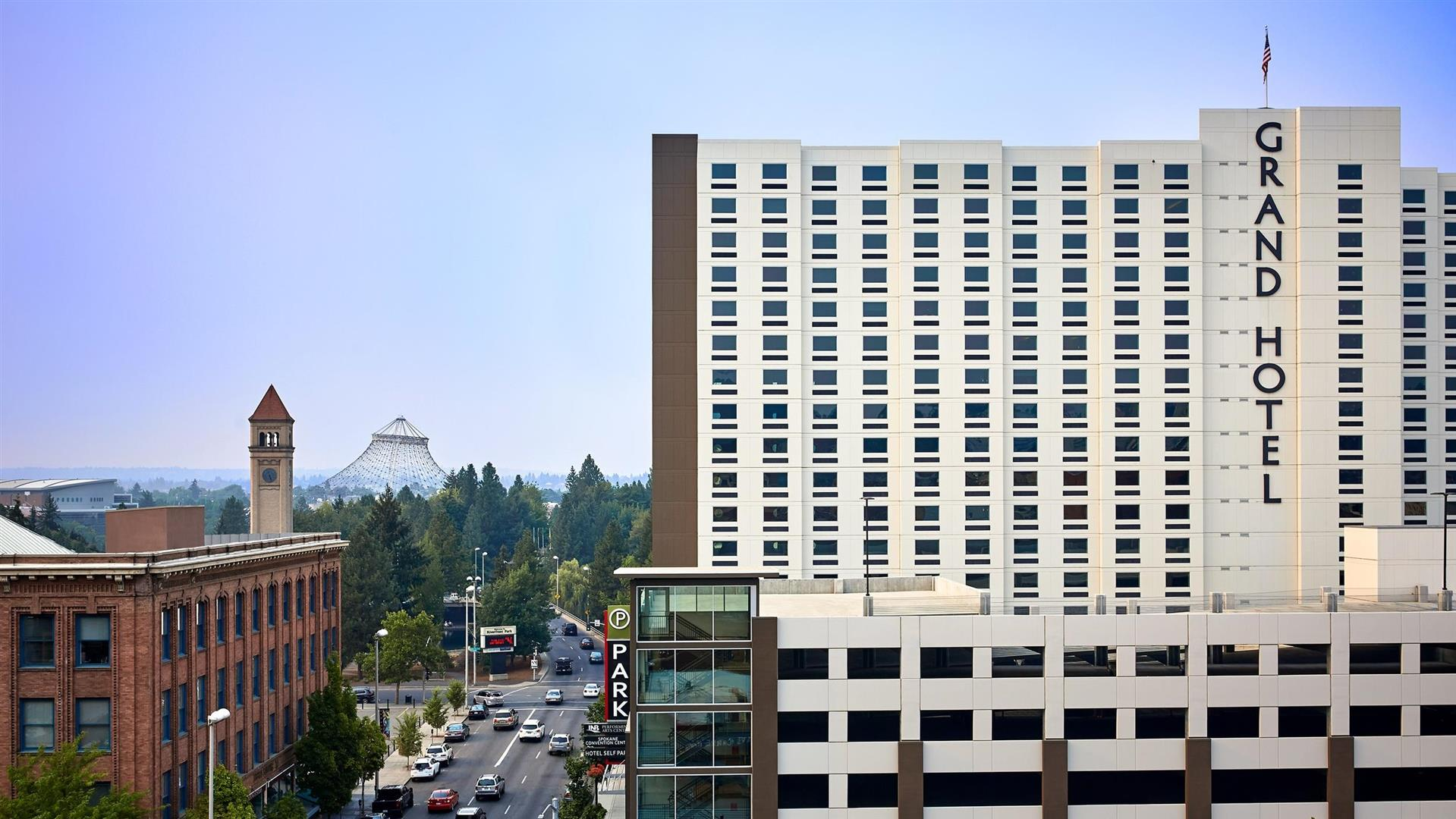 NEXT LEVEL LEADERS June MEETING
GRAND HOTEL, SPOKANE
JUNE 21, 2024 (arrive June 20)
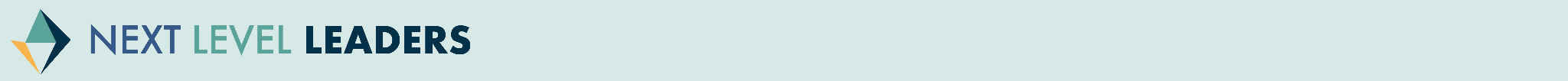 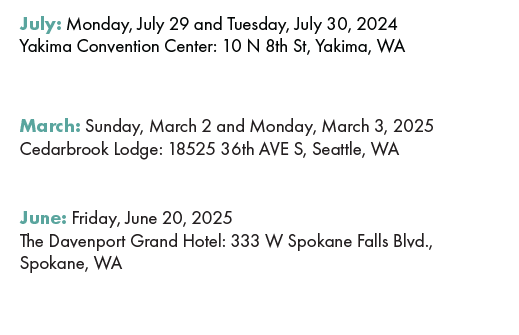 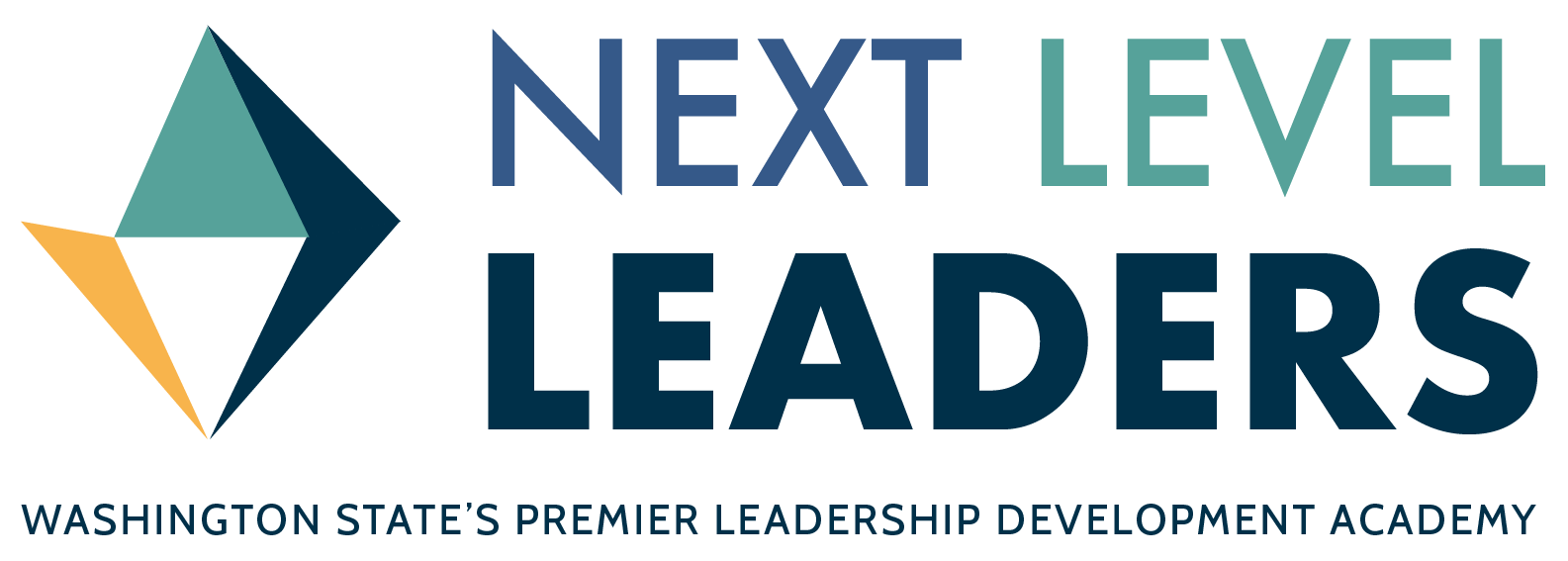 SAVE THE DATE!
2024-2025
Professional Learning
Schedule
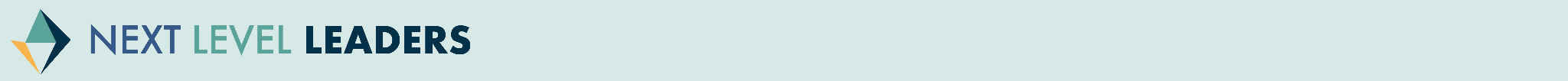 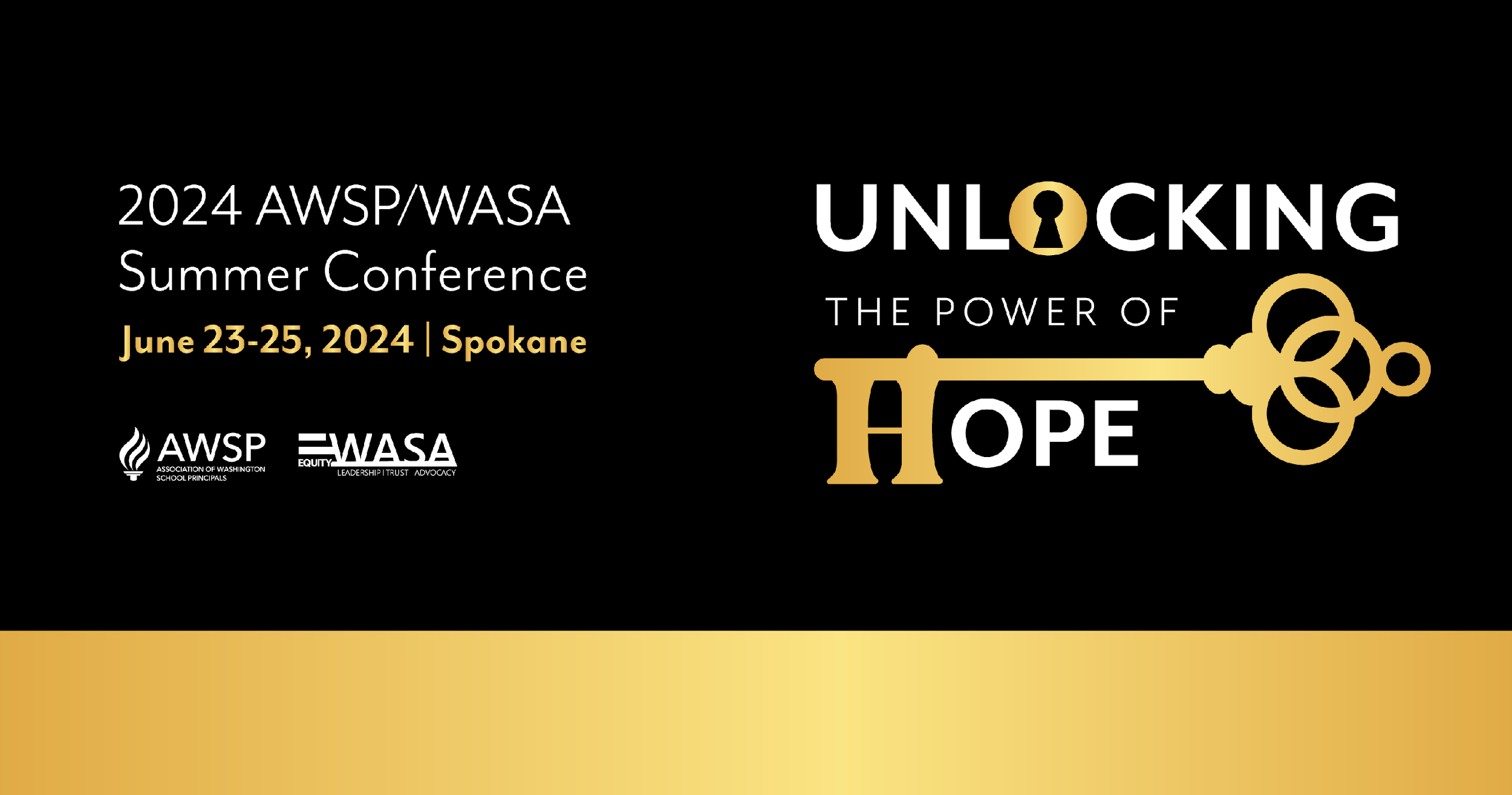 REGISTRATION IS OPEN!
wasa-oly.org/Summer24
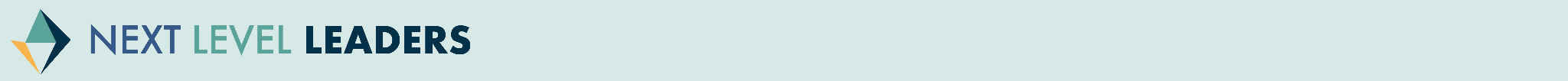 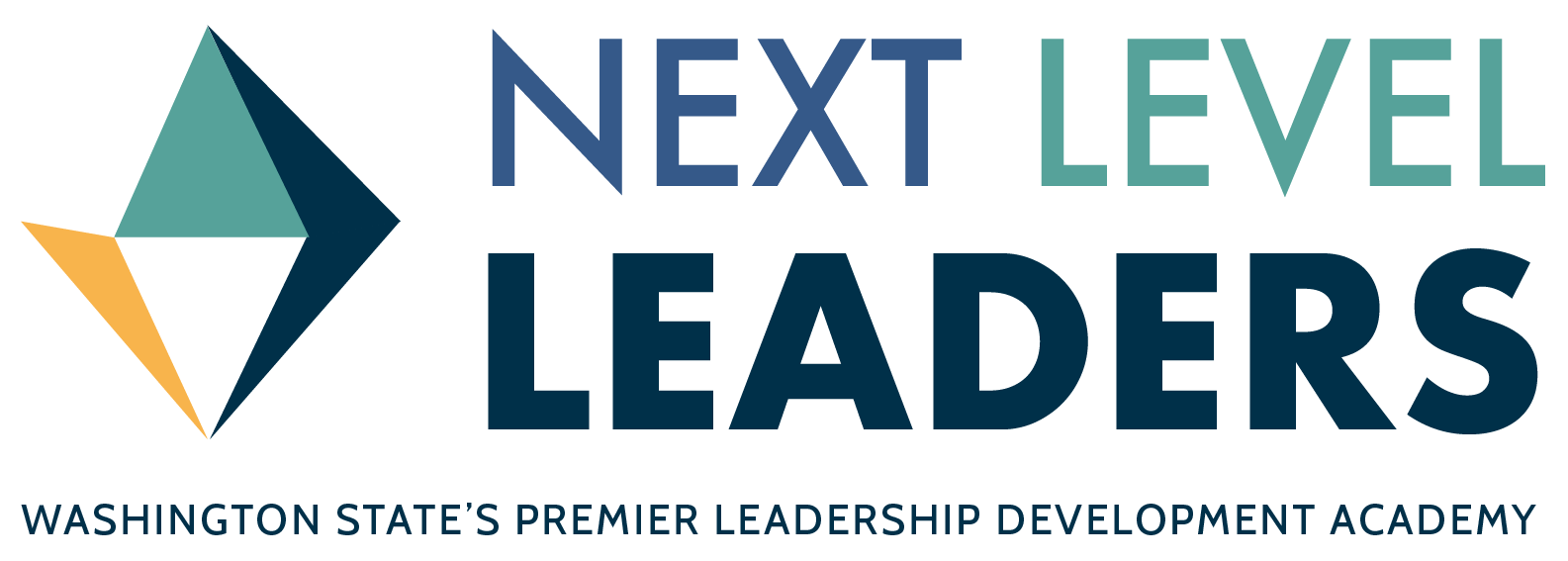 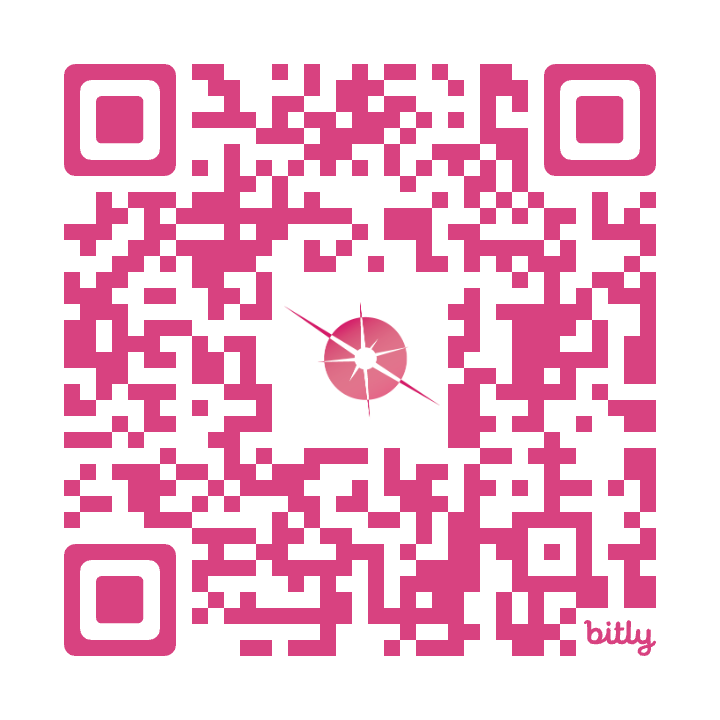 1:1 Leadership Coaching Offer
Personalized Leadership Coach
Six (3) x 60-minute sessions and a leadership assessment!
Your schedule, your context
No additional costs!
To secure your spot sign up using the QR code or email 
Alyssa.Gallagher@btsspark.org
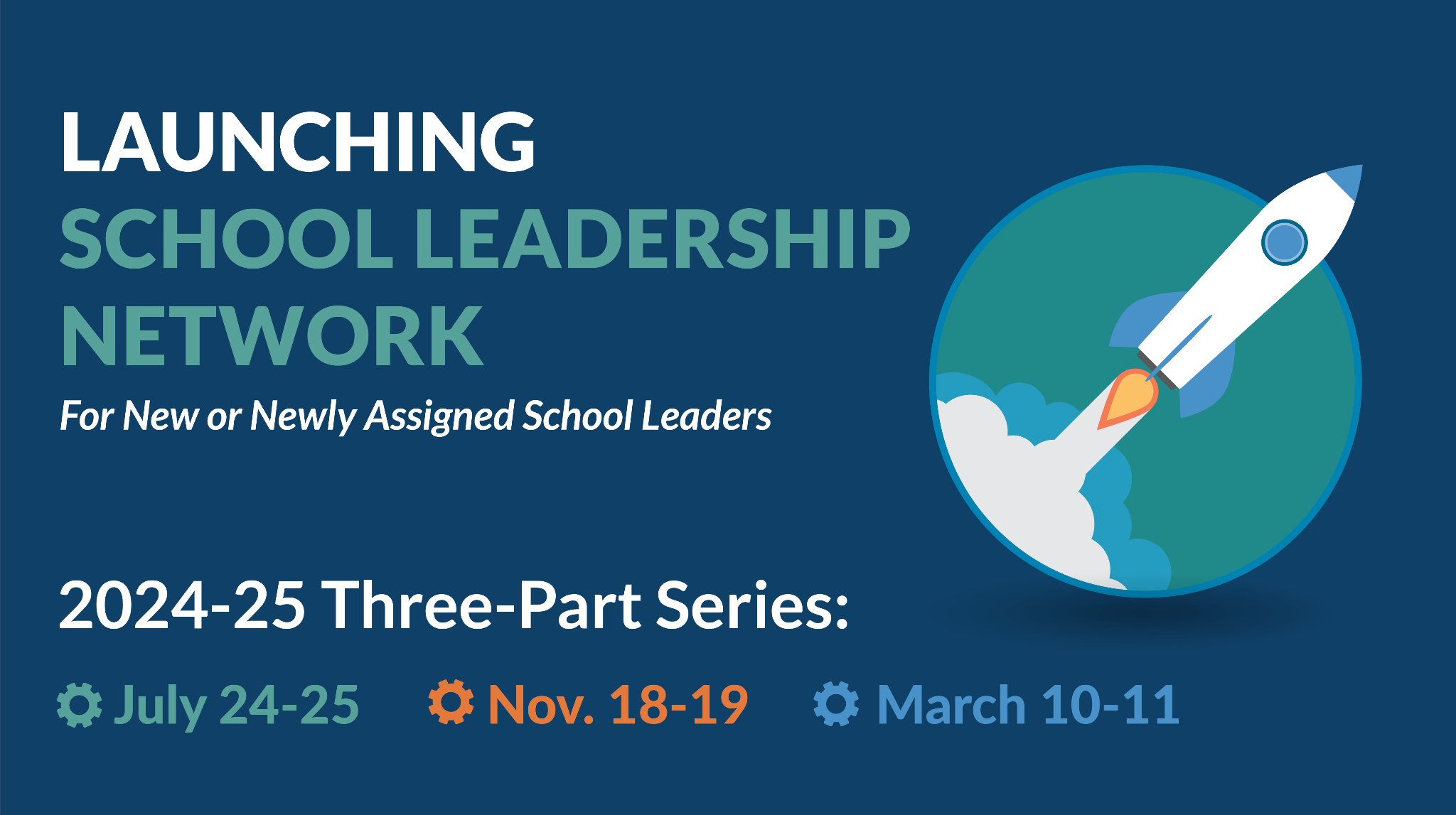 Register today at www.awsp.org/LSL
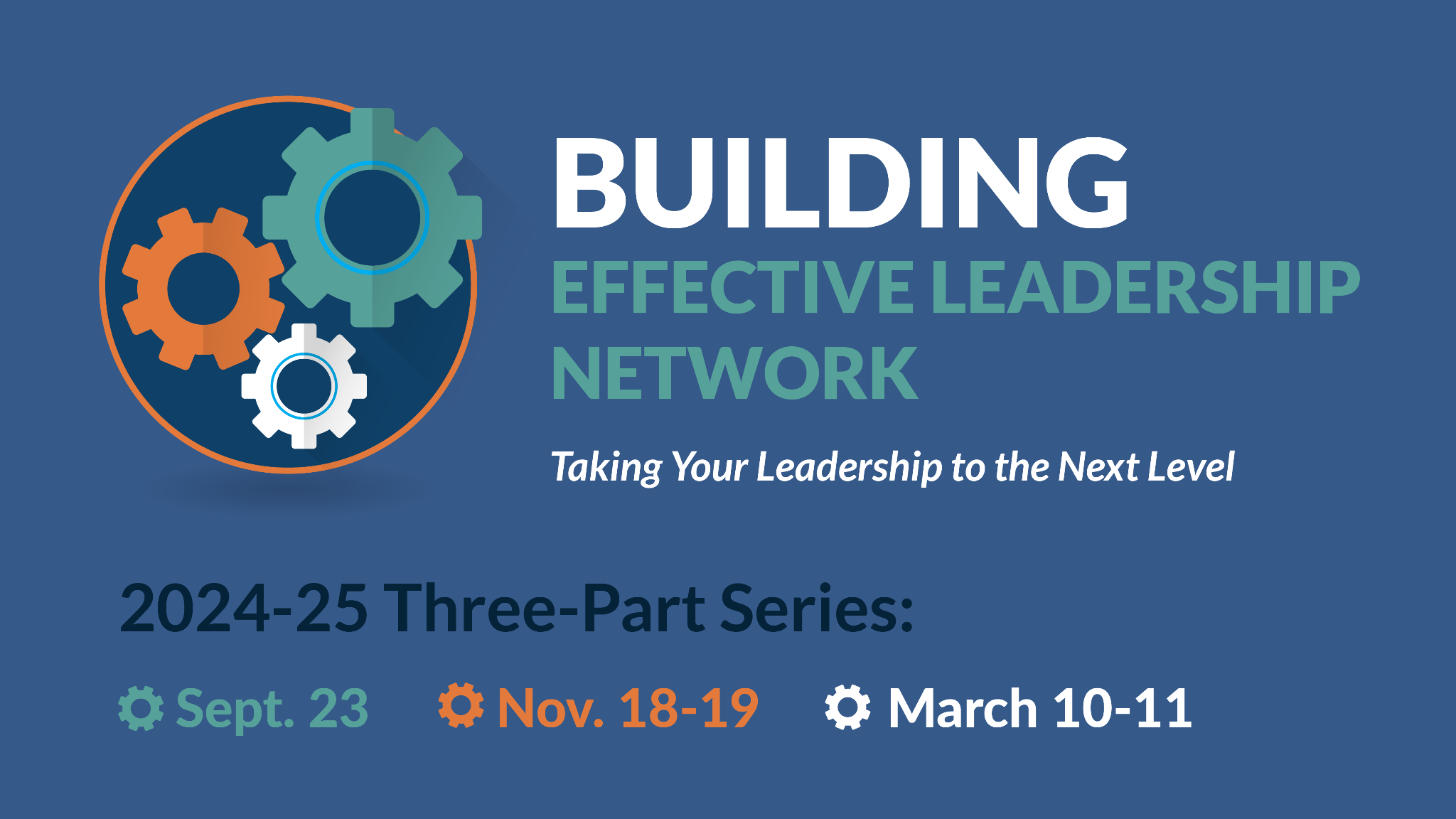 REGISTER NOW @AWSP.OG
Register today at www.awsp.org/BEL
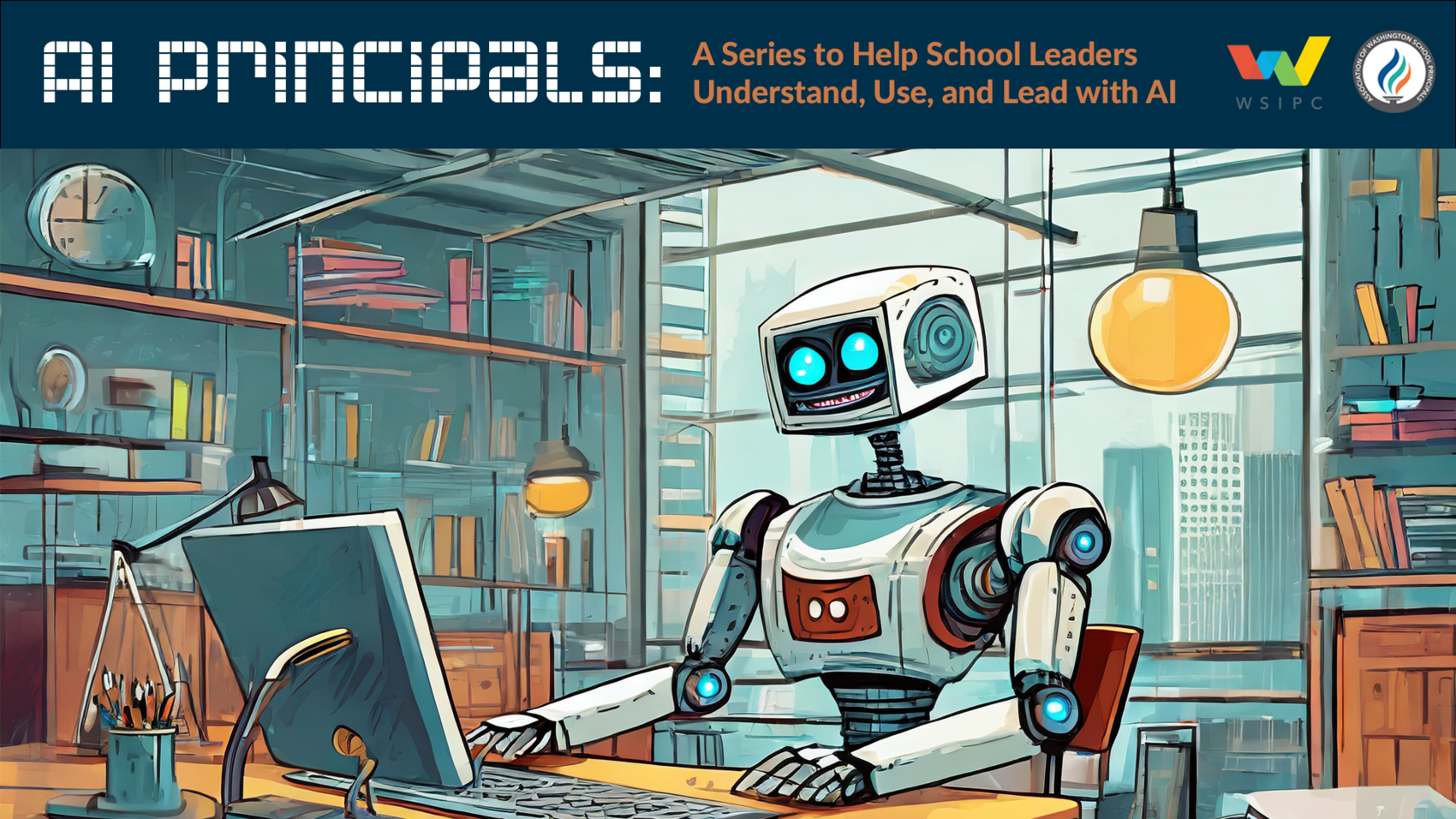 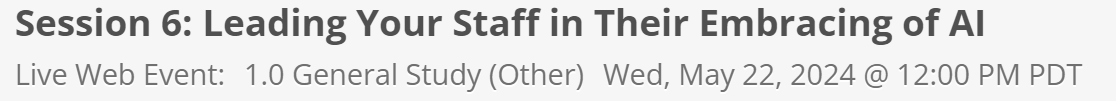 [Speaker Notes: Lunch]
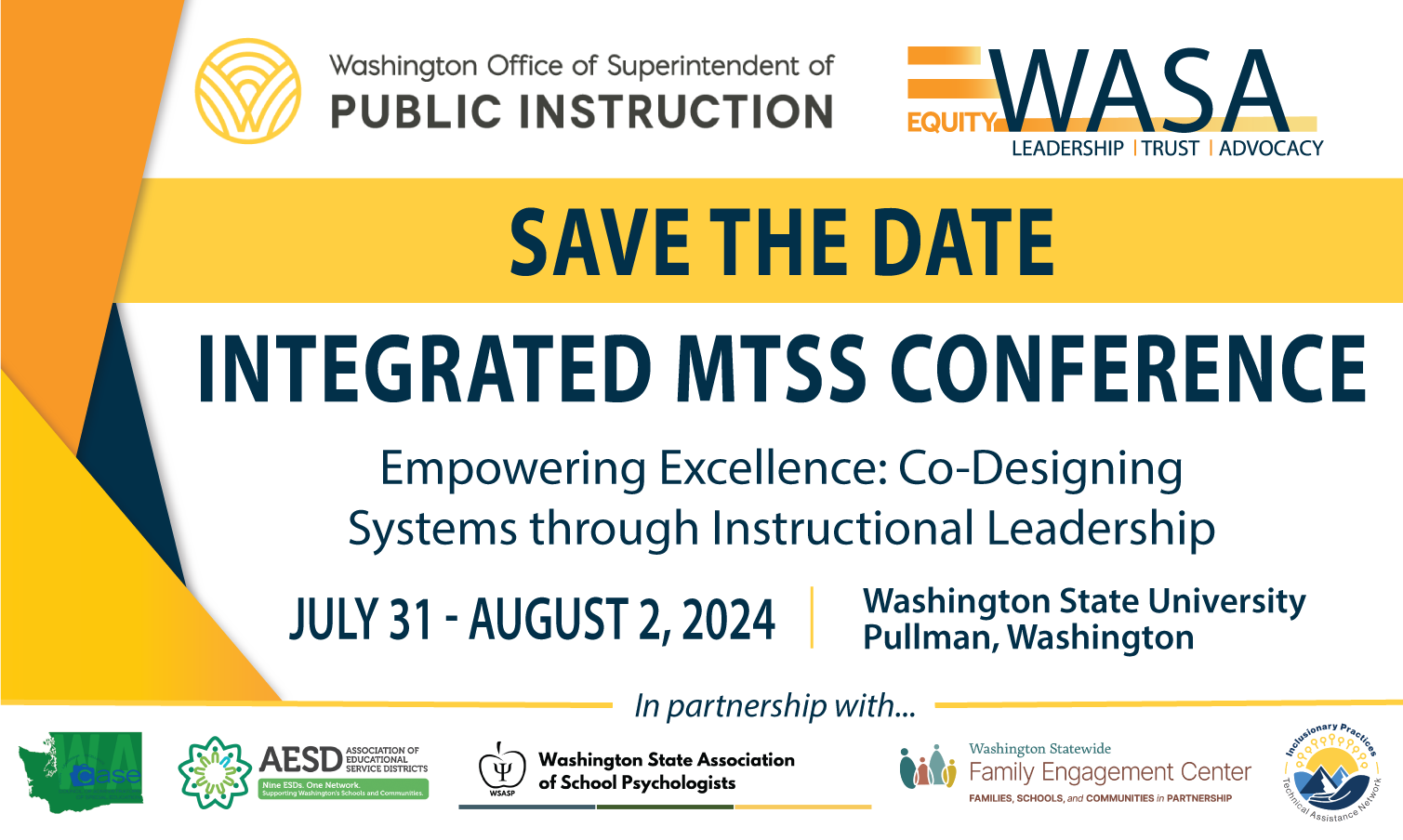 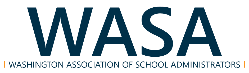 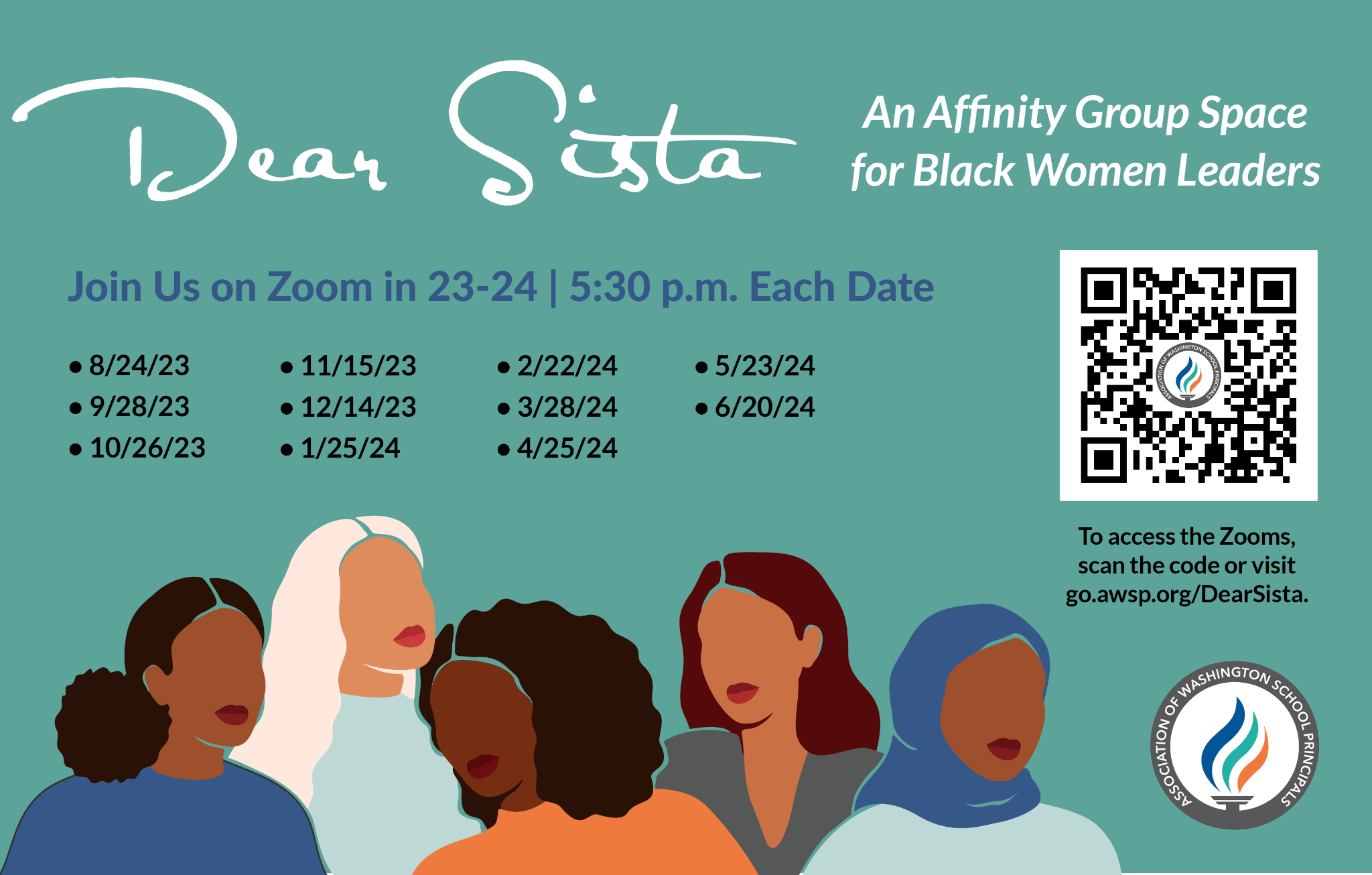 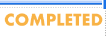 STUDENT ENGAGEMENT. STUDENT EMPOWERMENT. STUDENT VOICE.